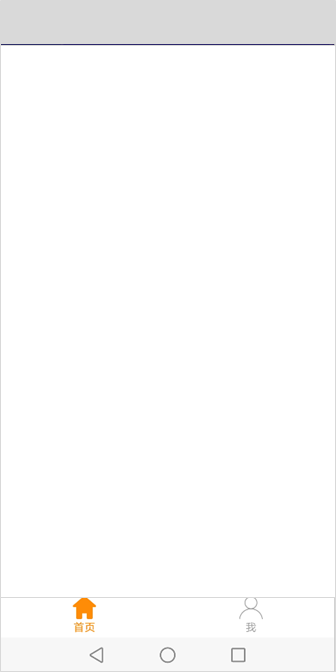 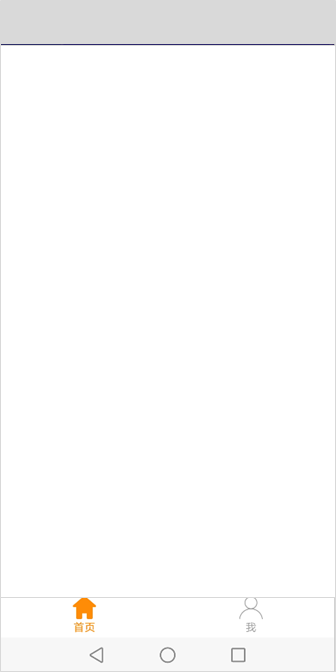 界面编号：001
界面编号：002
首页
信息提醒
说明：
信息提醒表：user_notice
3
3
信息类型                                          是否阅读信息内容
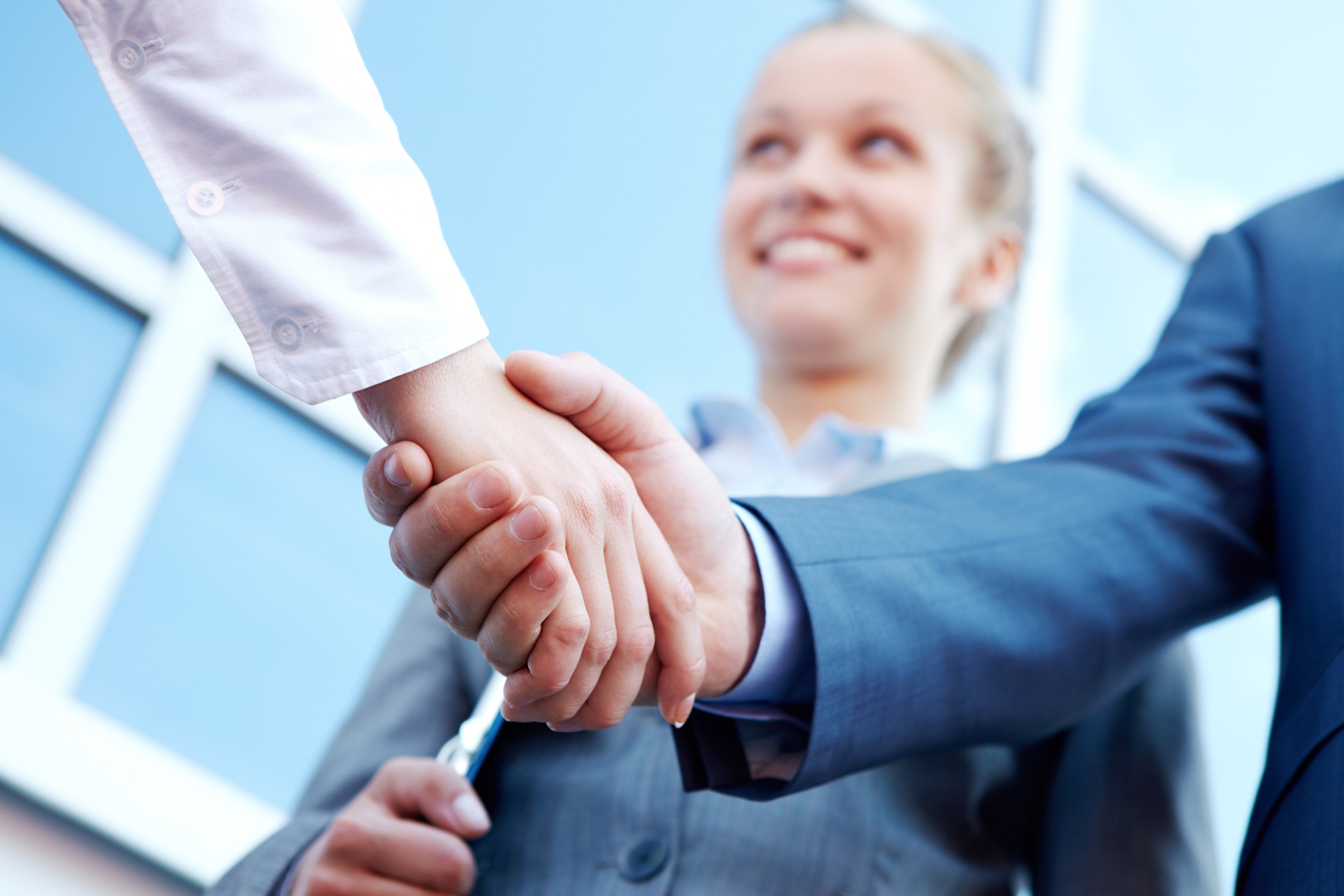 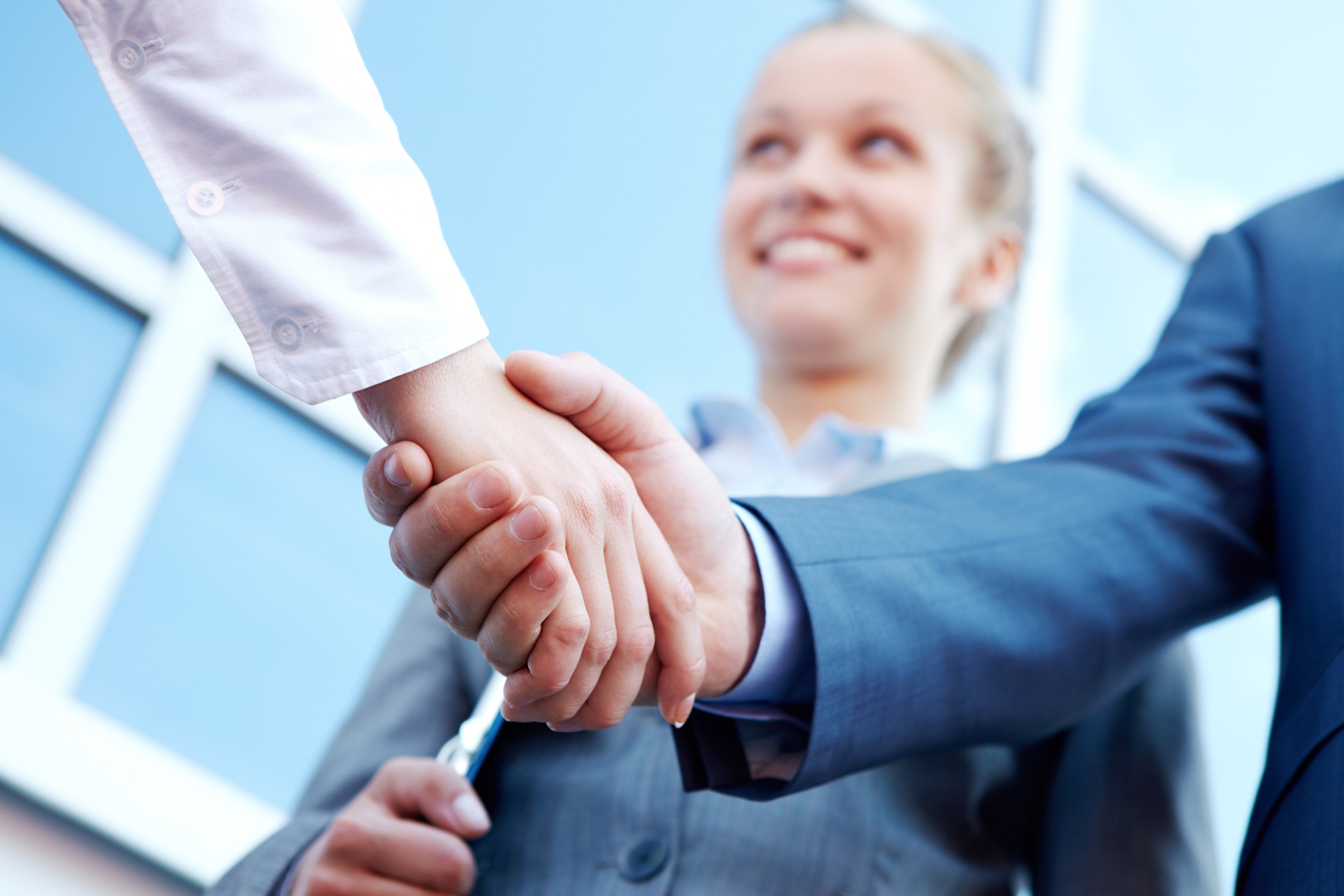 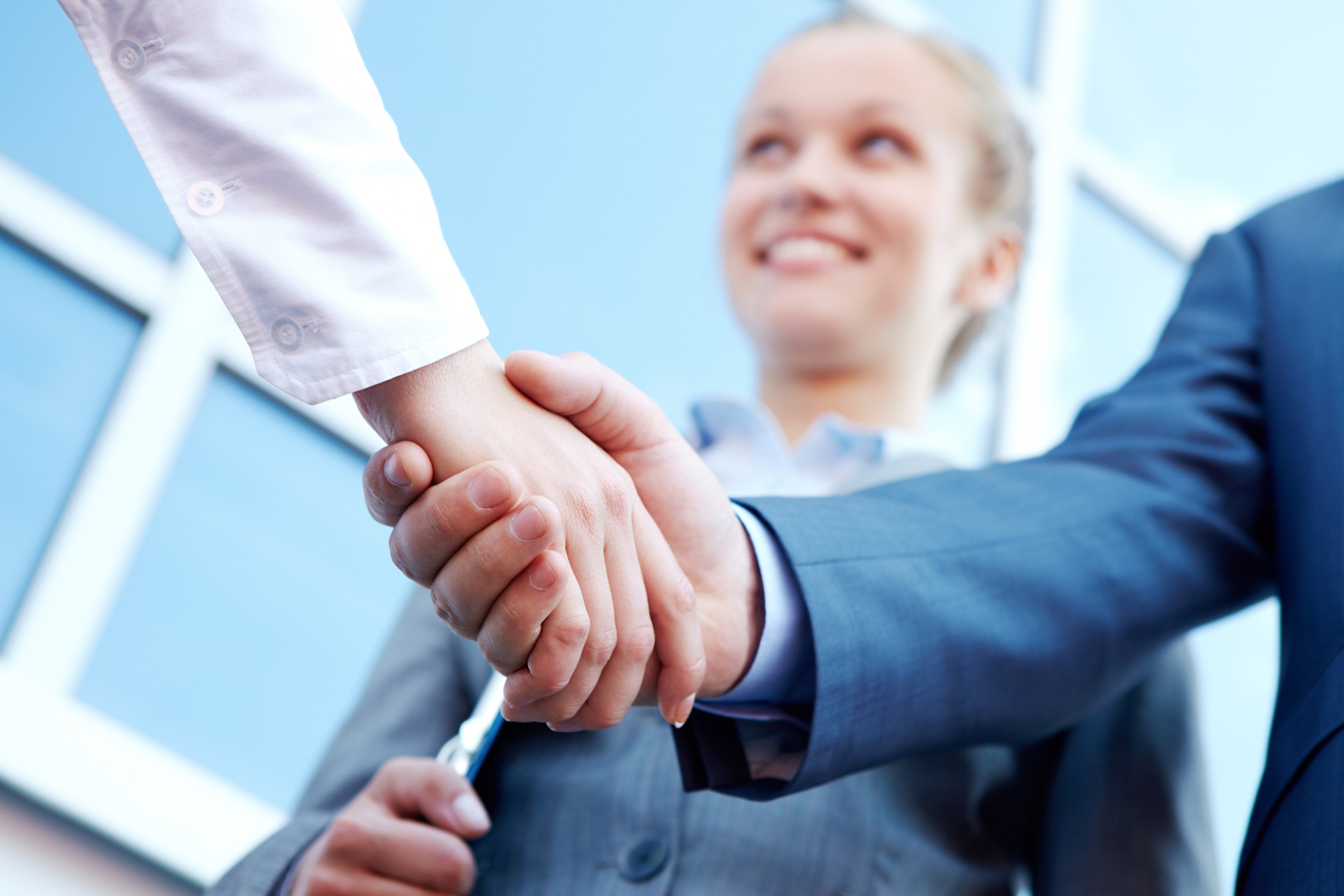 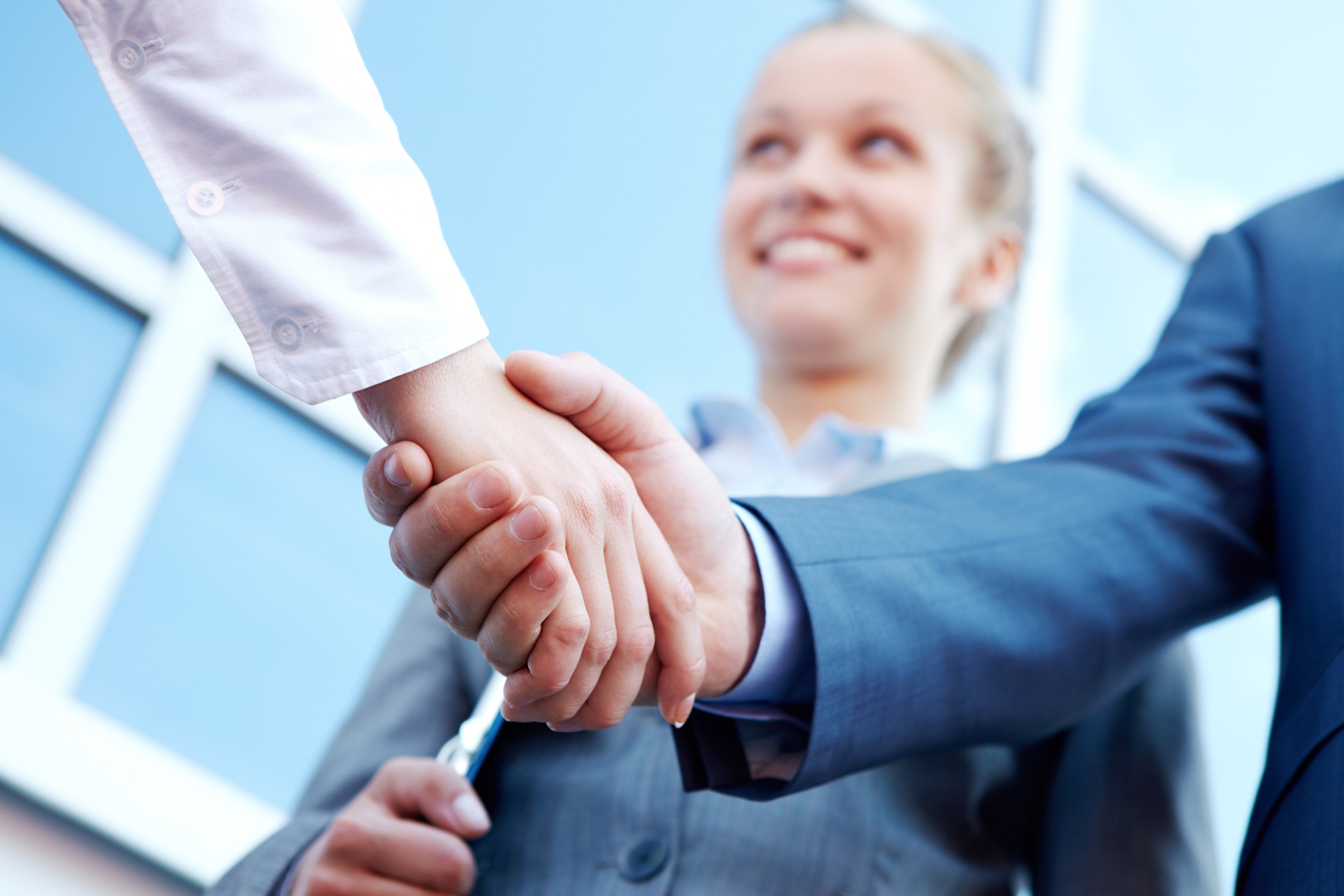 创建人                                  创建时间
分析
信息提醒
打卡
待办
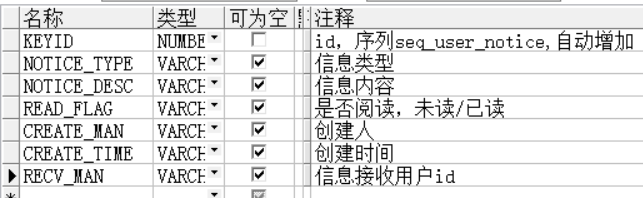 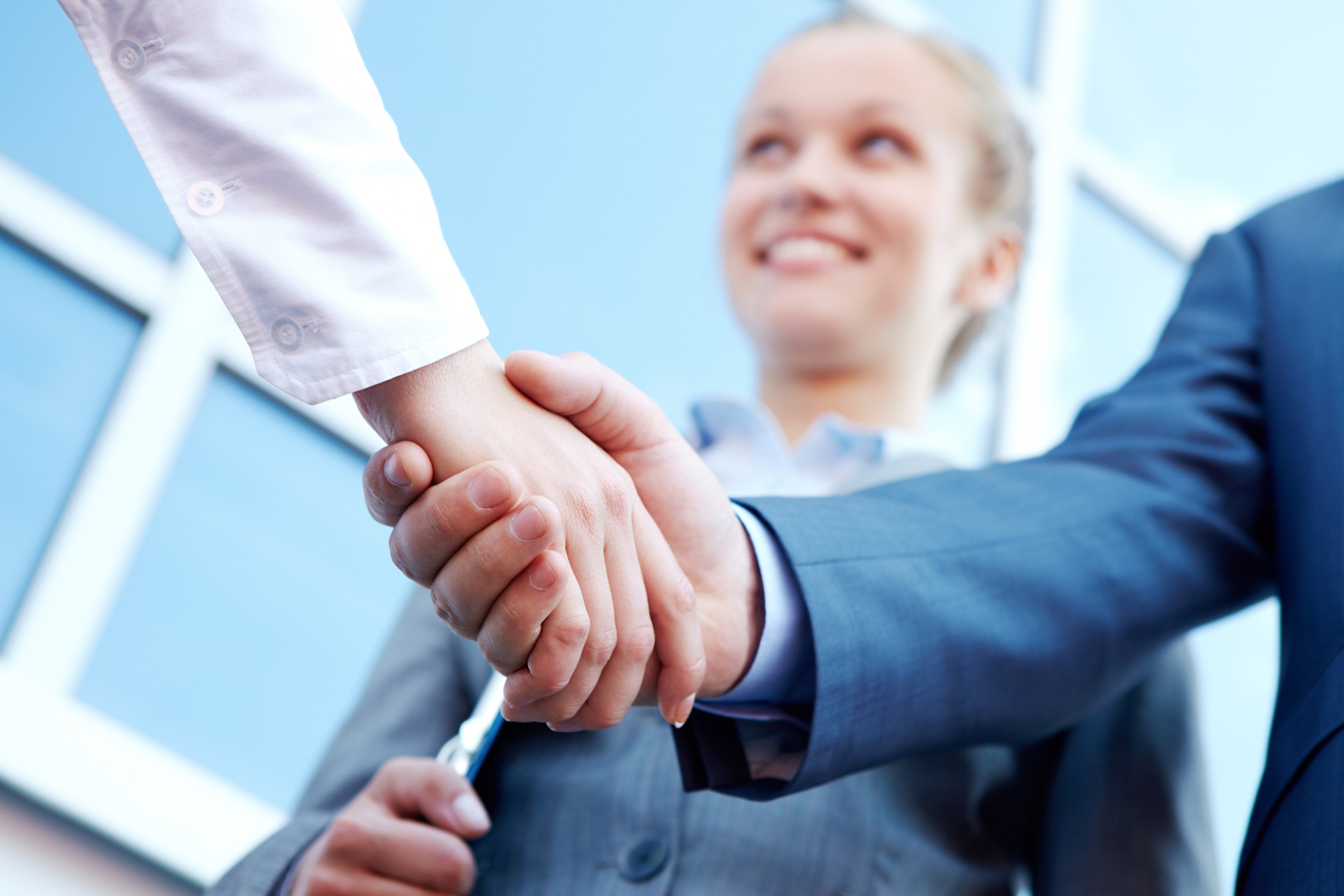 跟进提醒                                                未读
万象府一期项目今日需跟进
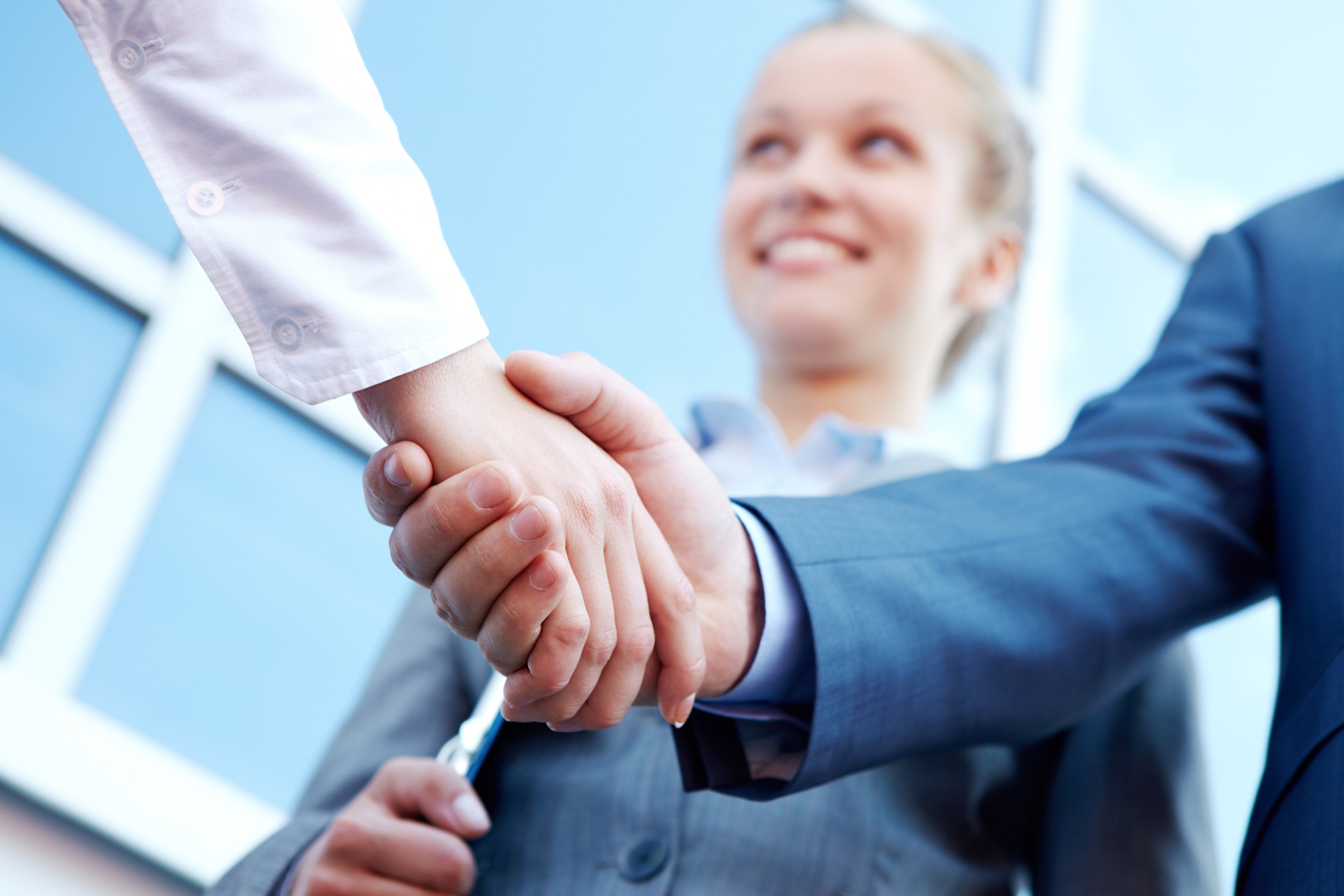 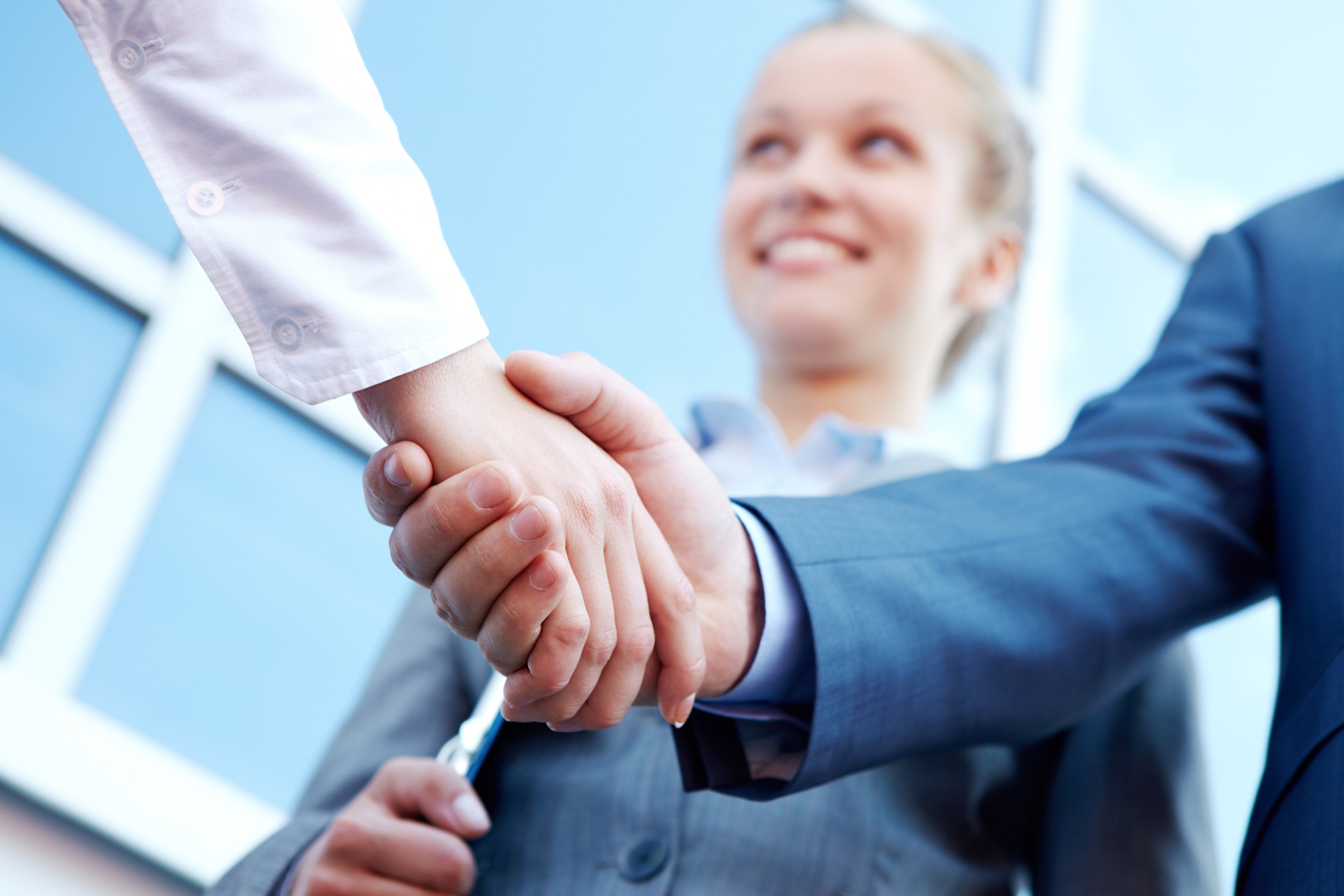 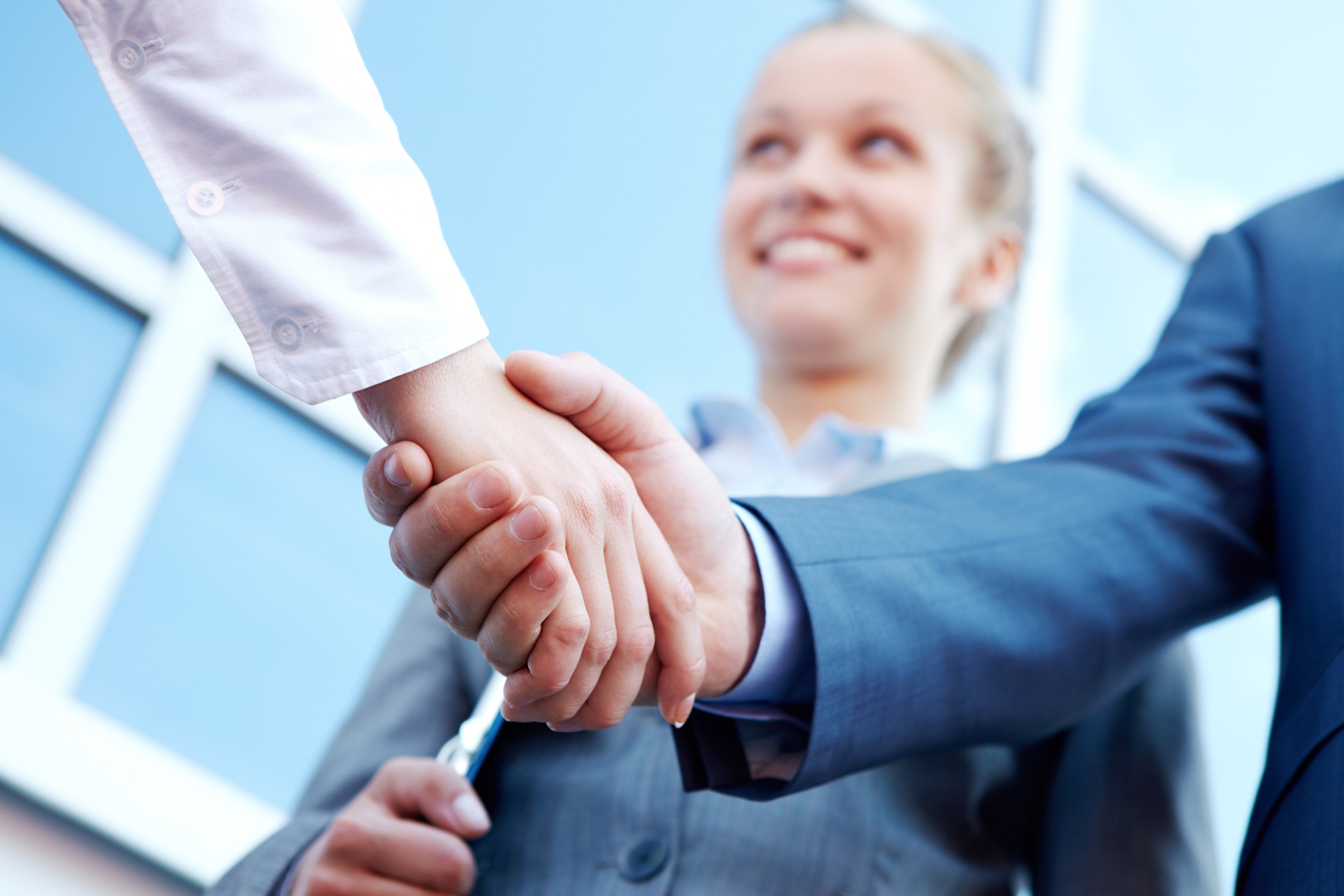 系统推送                 2020-08-01  12:34
售后
签约
样板
售前
收款提醒                                               未读
万象府一期项目预付款将逾期
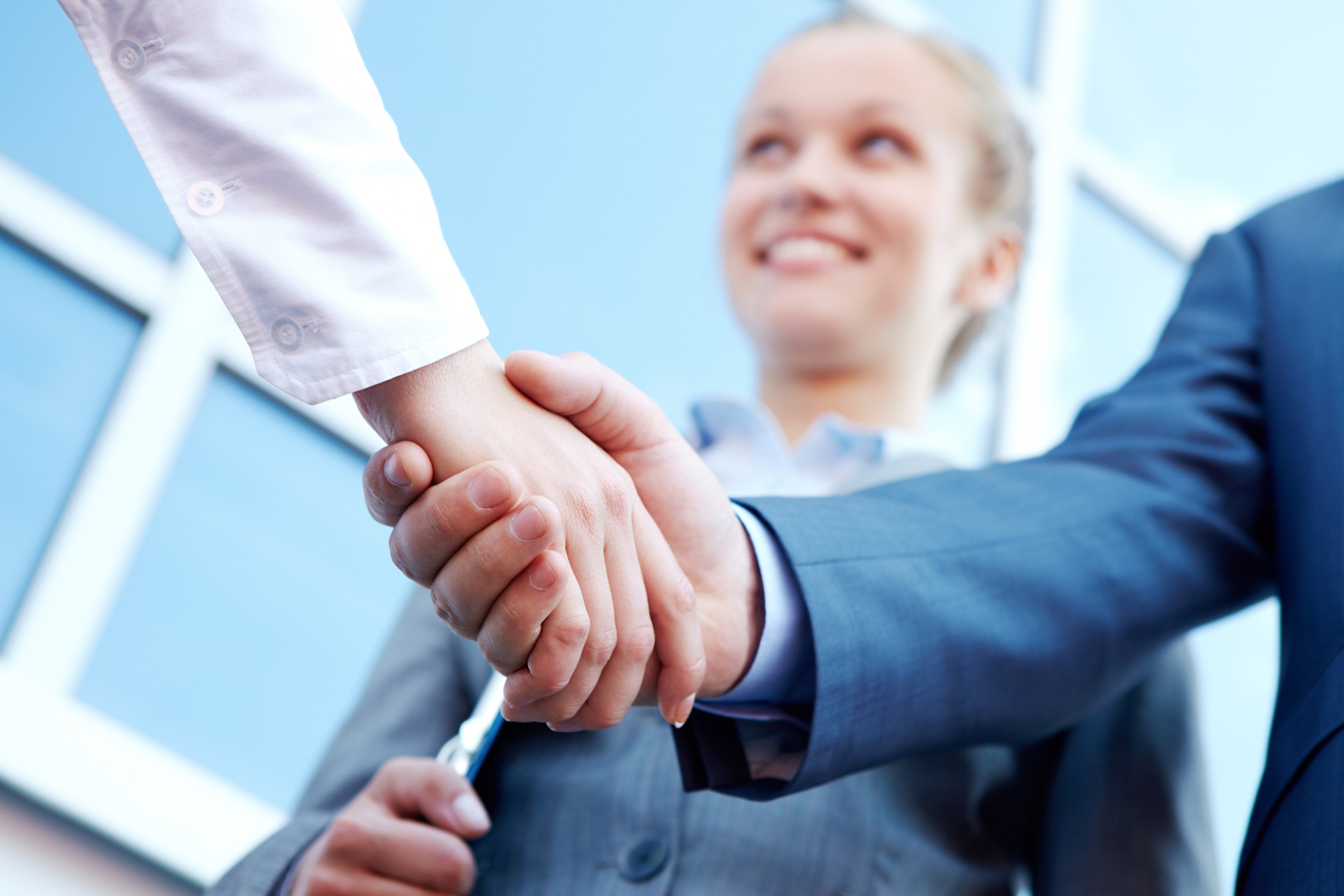 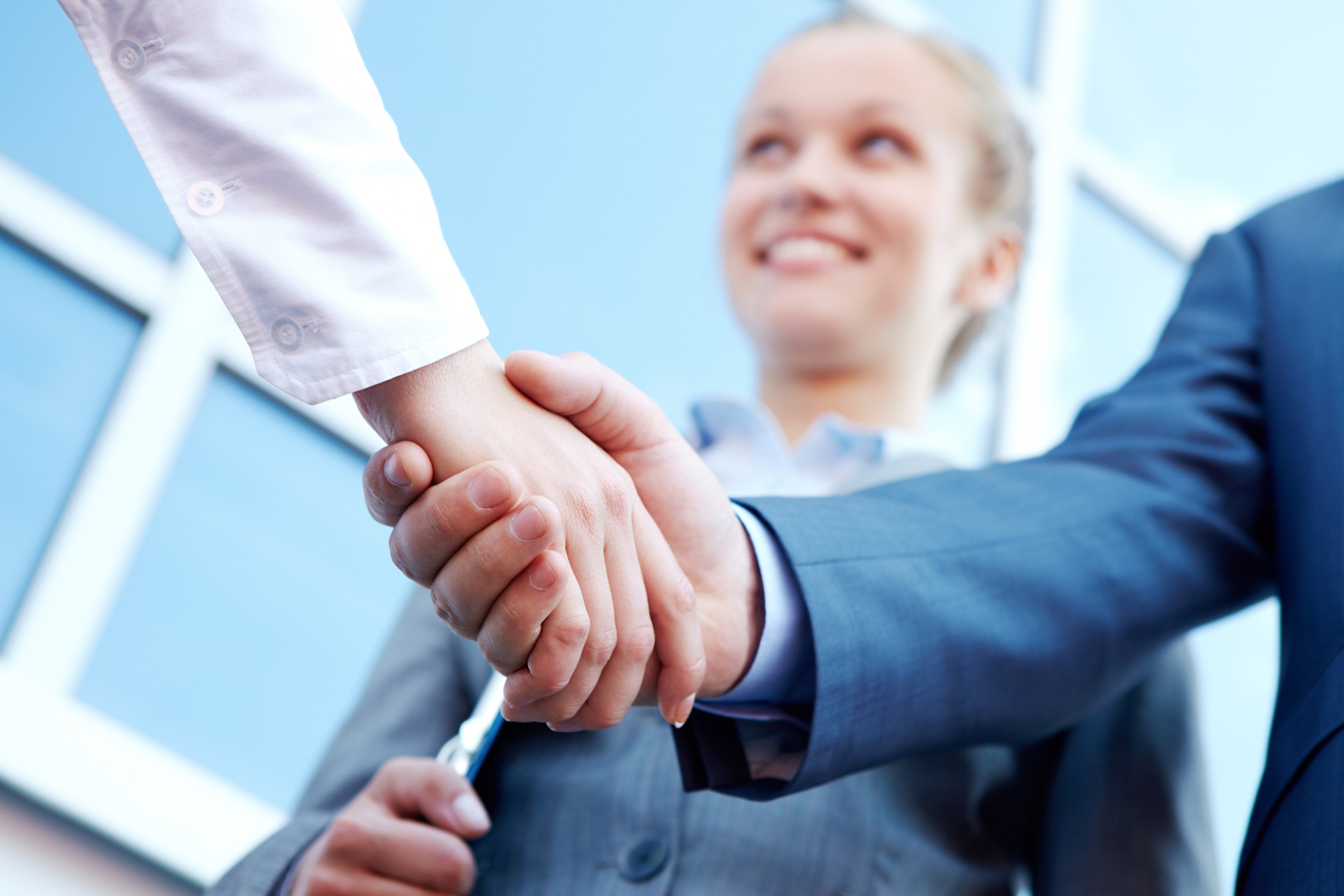 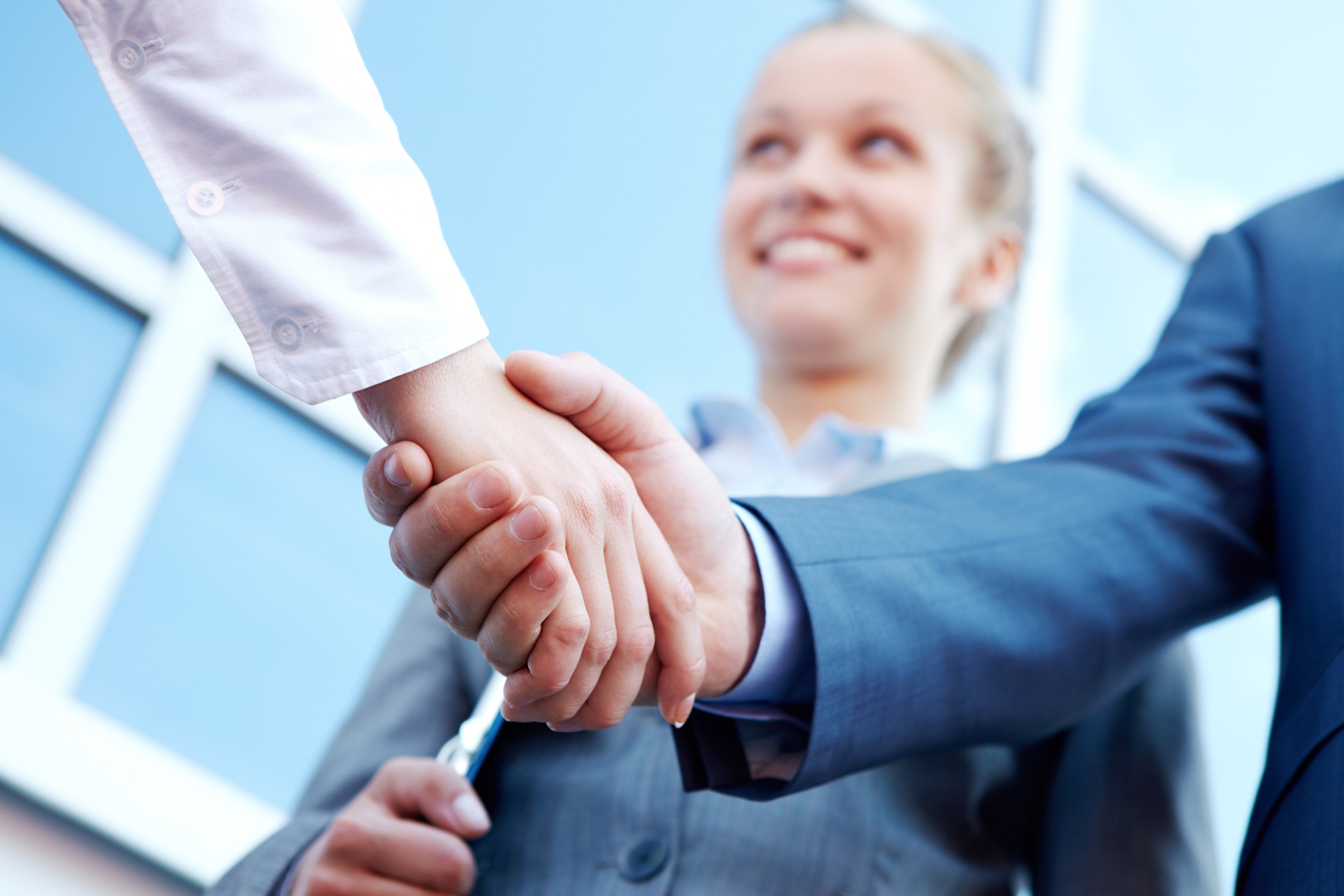 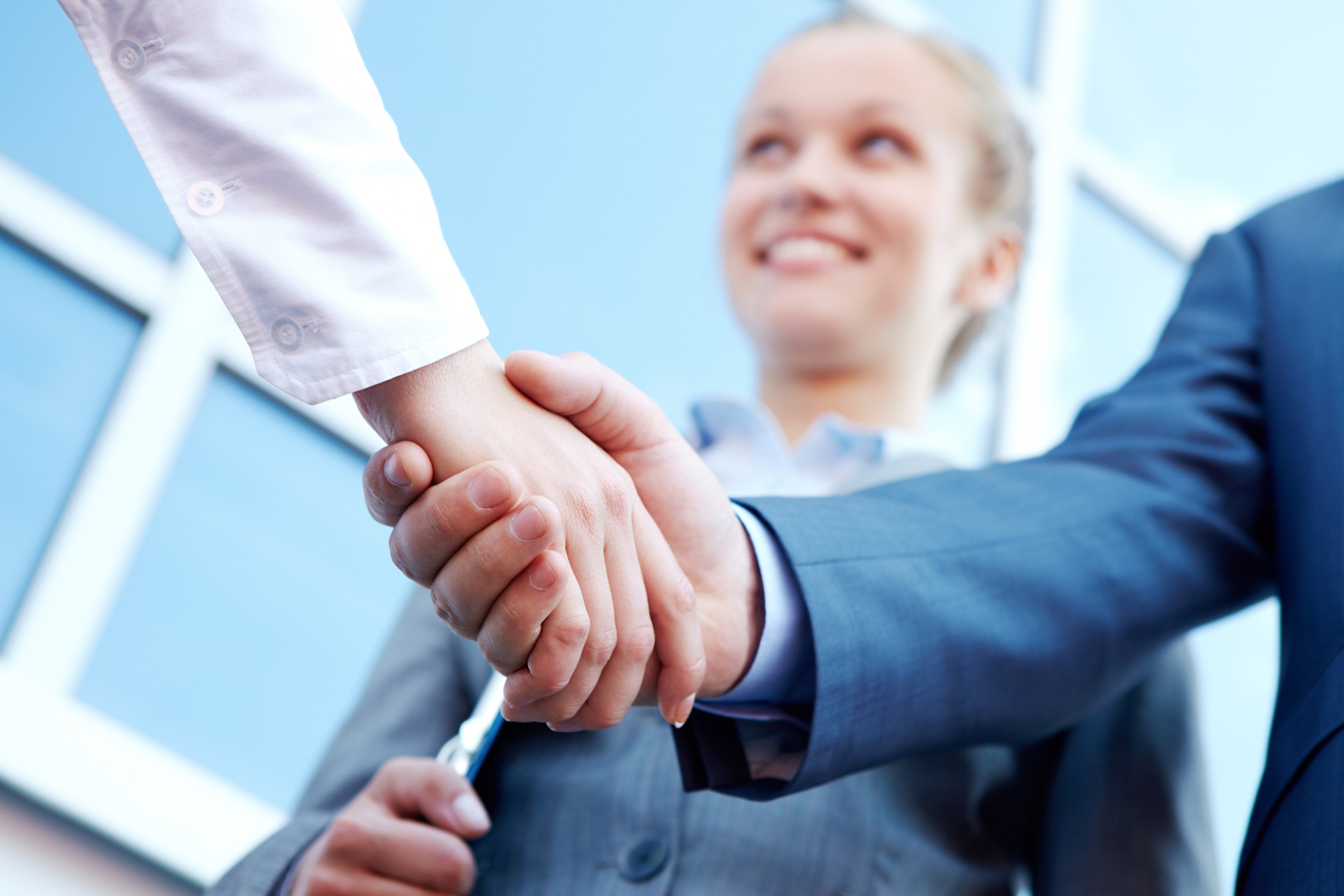 系统推送                 2020-08-01  12:34
费用报销
产品资料
签呈
…
收款通知                                               已读
万象府一期项目预付款收到
待办：同目前的OA待办
信息提醒：界面002
售前：界面003-界面012
其他待定
系统推送                 2020-08-01  12:34
点击未读变已读，点击已读变未读，未读的放最上面，已读的按时间倒排
只显示自己的信息，即recv_man=登录用户
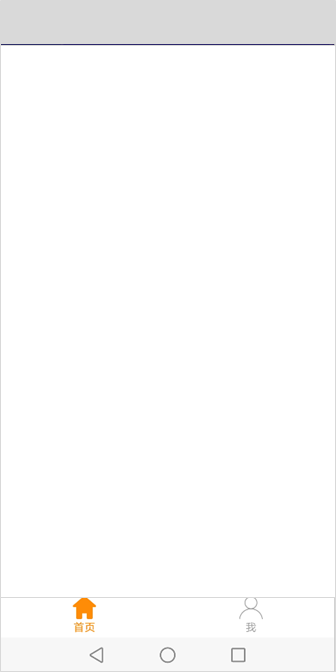 界面编号：003
售前
此区域为图表区域，每屏一个图，向右滑动显示下个图，暂时显示两个图（后面可加）：售前项目区域分布、项目签约率
说明：
项目信息表：user_proj
所有与项目的关联都是通过项目的keyid关联，因为项目编号用户可能会修改
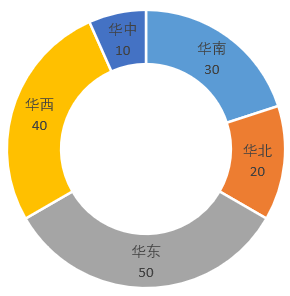 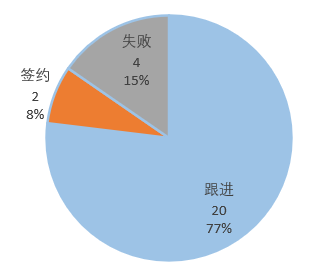 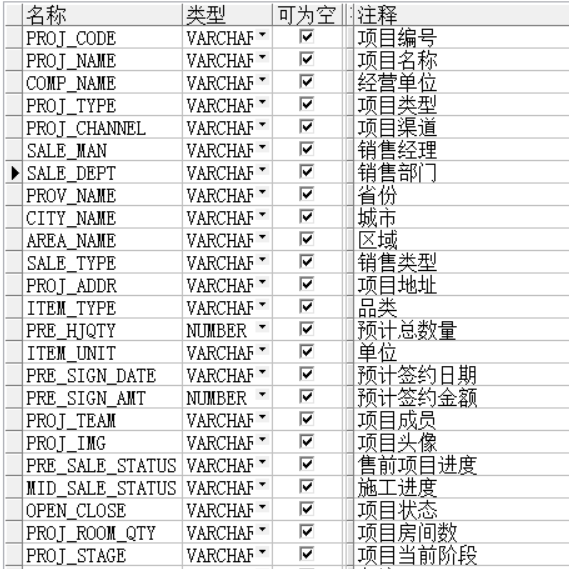 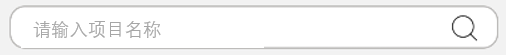 点击项目头像，显示该项目的详细资料，
见编号004
项目名称
项目头像
区域
城市
省份
进度
地产商
点击项目头像之外的区域， 显示项目跟进信息，见编号005
华南碧桂园三期项目
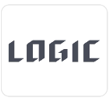 华南区         广东           广州
跟进
碧桂园
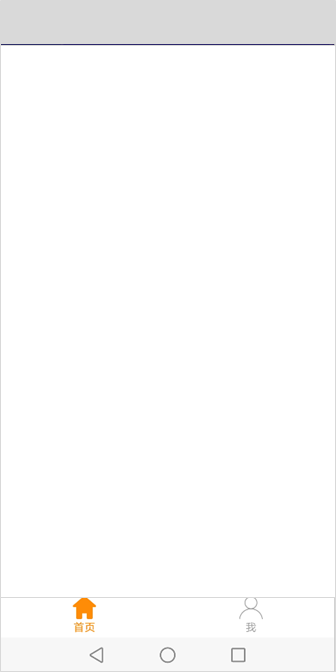 界面编号：004
项目ID:keyid
所有与项目的关联都是通过keyid关联
项目详情
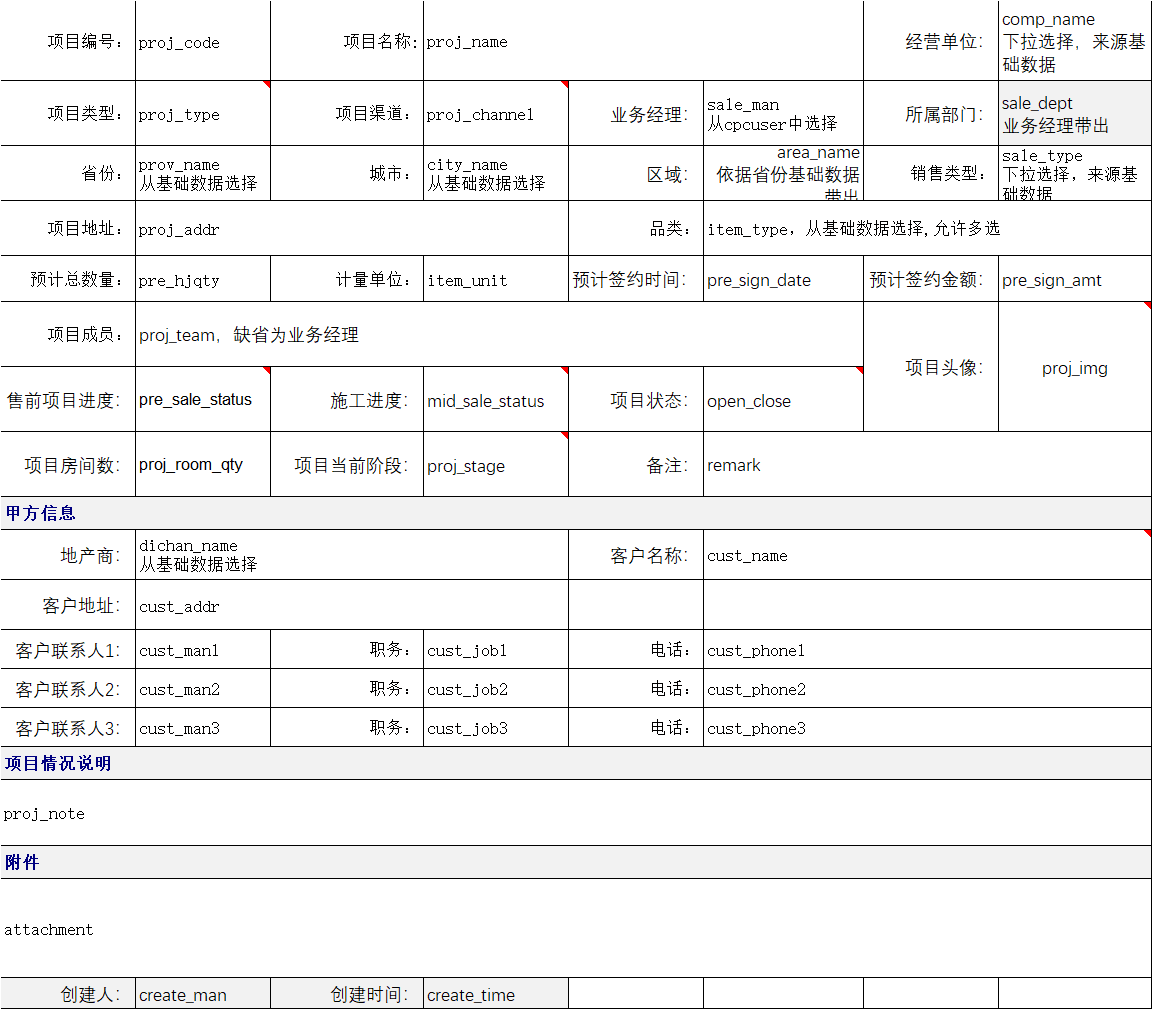 项目ID:keyid
项目编号:proj_code
。。。
一个字段一行
说明：
项目信息表：user_proj
只是查询，不允许新增
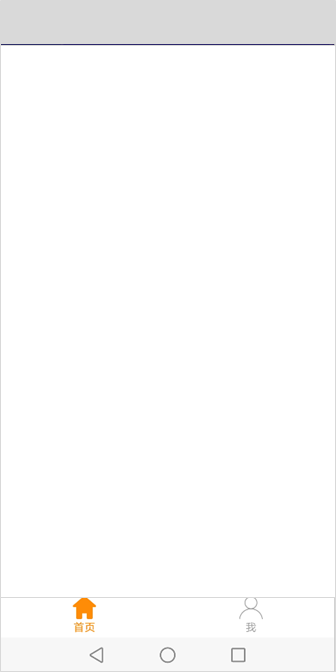 界面编号：005
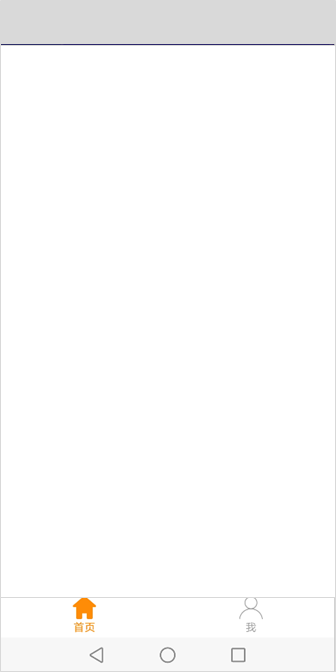 界面编号：006
售前项目事务
项目跟进
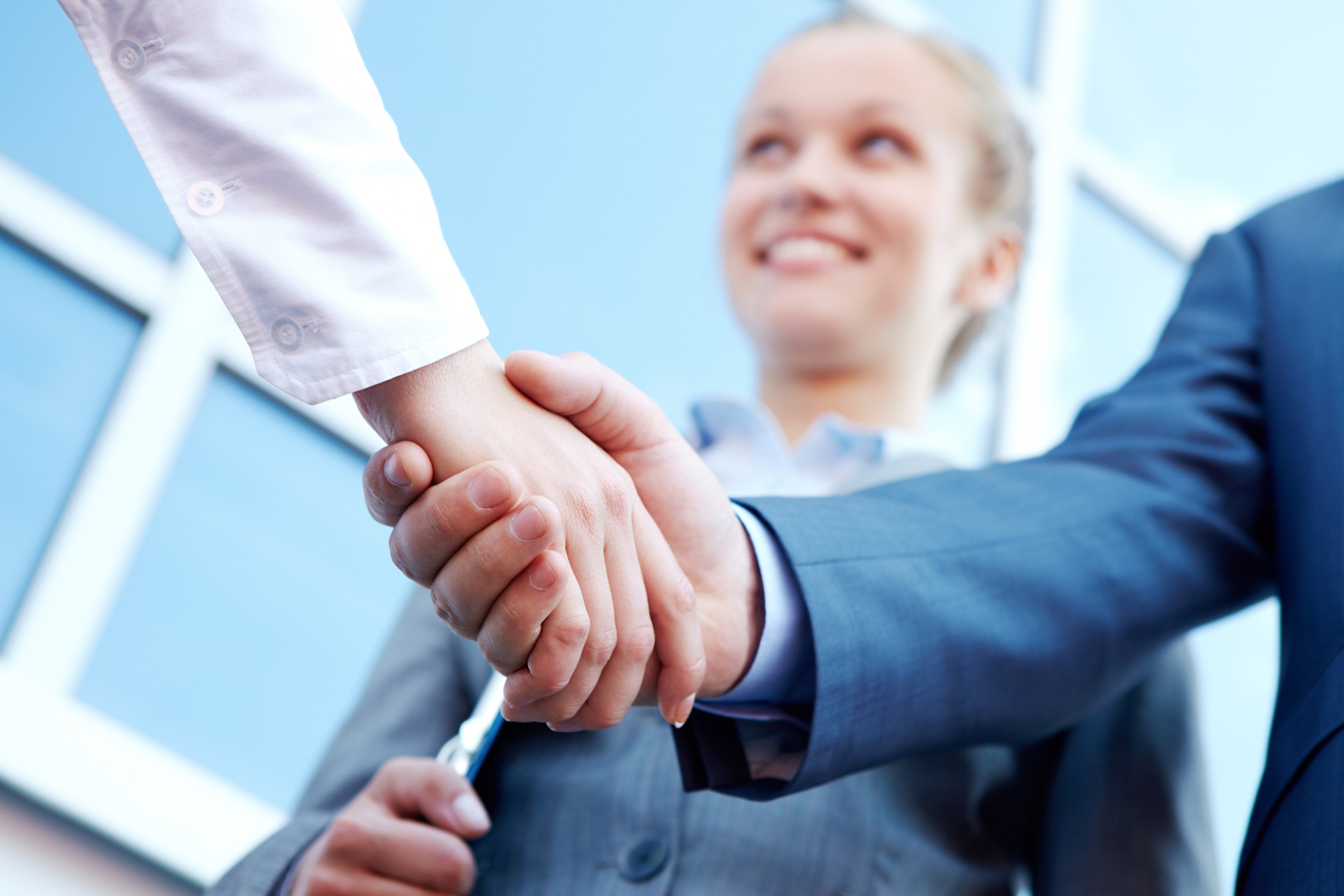 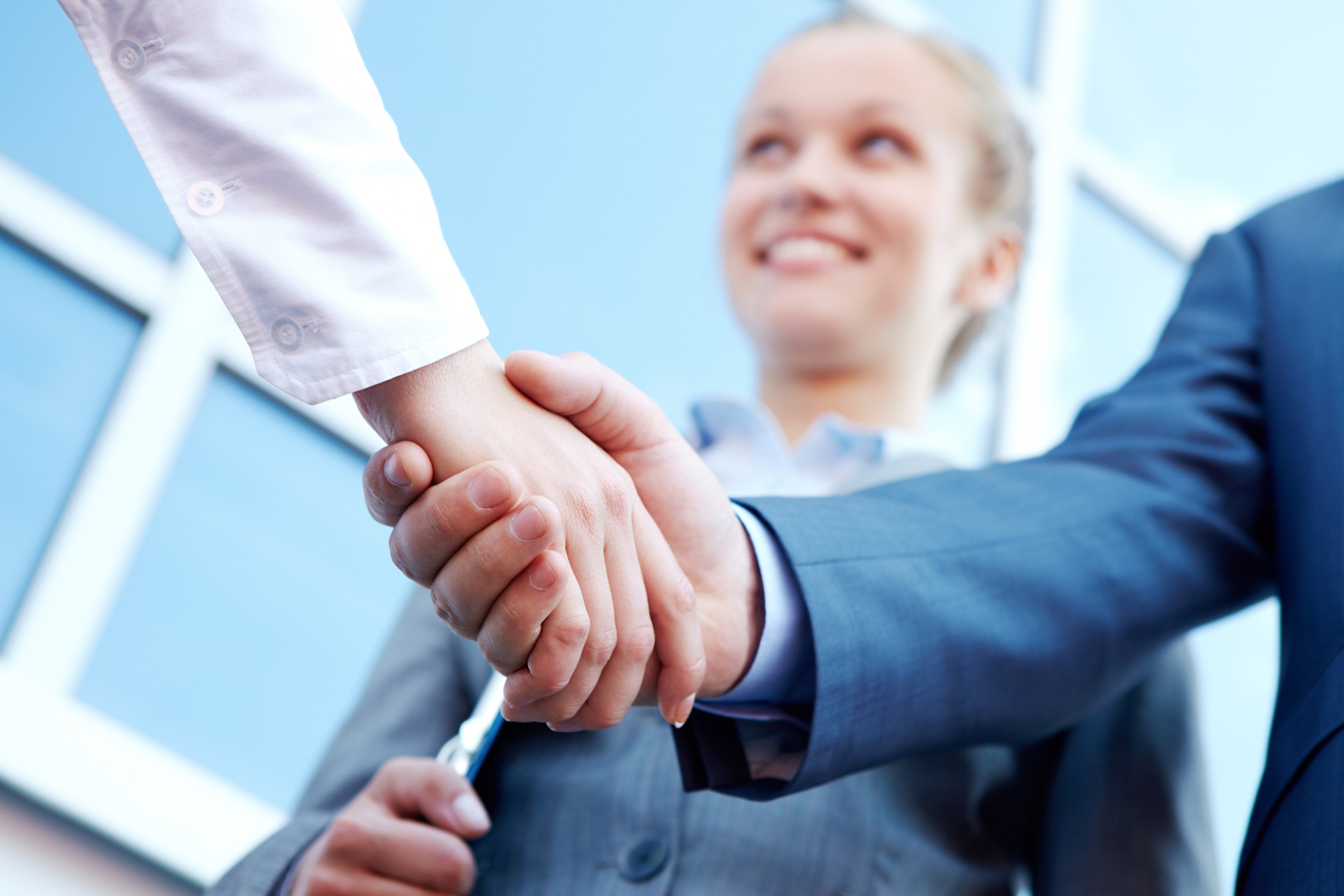 项目名称自动带入
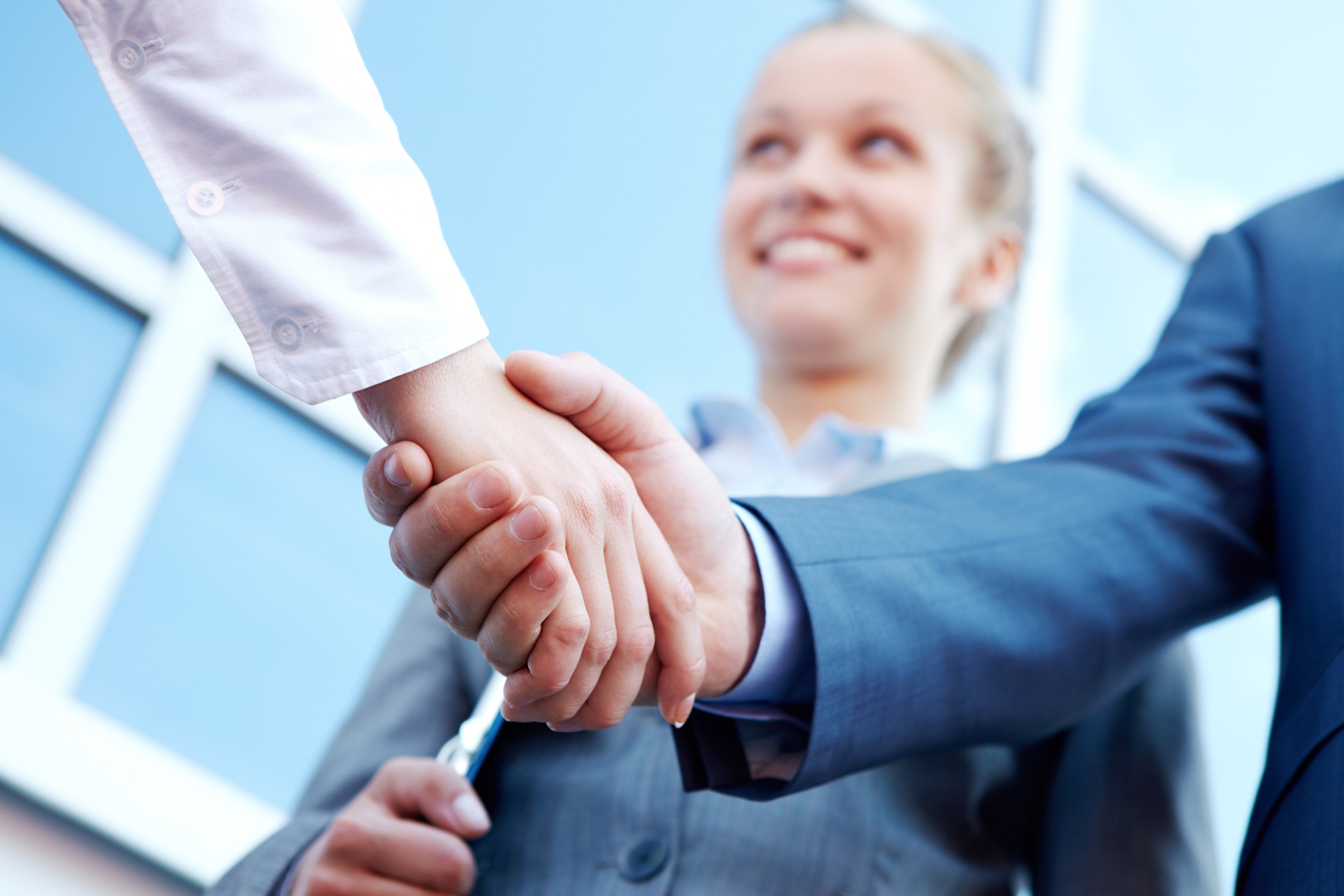 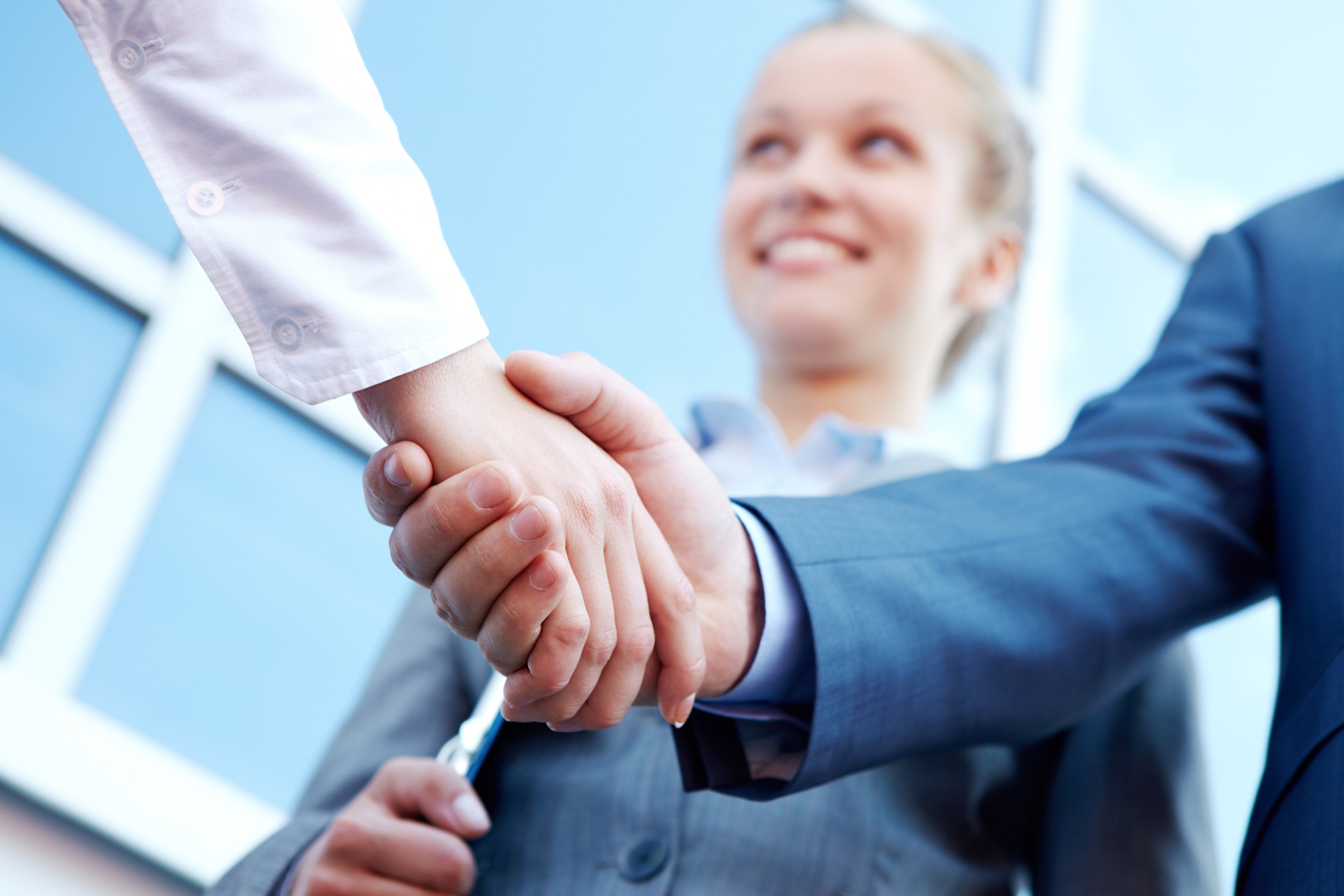 电话、邮件、微信、QQ、短信、拜访、接待、其他
跟进
方案
打样
投标
跟进方式：
下拉选择
跟进主题：
项目名称自动带入
联系人：
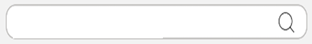 说明：
项目跟进表：user_proj_follow
联系人电话：
跟进主题                                       跟进方式
跟进结果：
只允许自己修改，其他人只读
跟进人                                       跟进时间
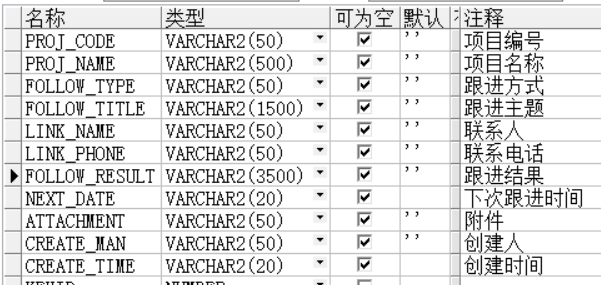 关于项目进度的情况                         电话
张三                 2020-08-01  12:34
下次跟进时间：
显示跟进的历史记录，按创建时间倒排
附件：
新增
跟进人： 张三               2020-08-01  12:34
+
提交
取消
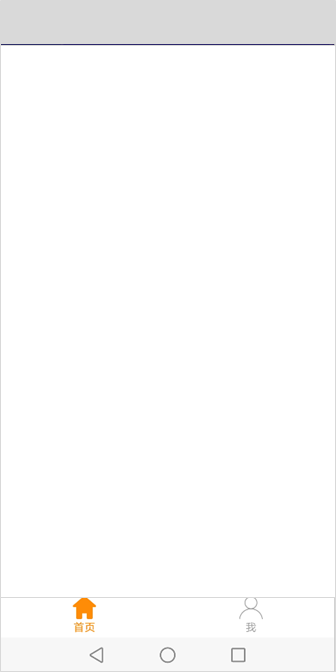 界面编号：007
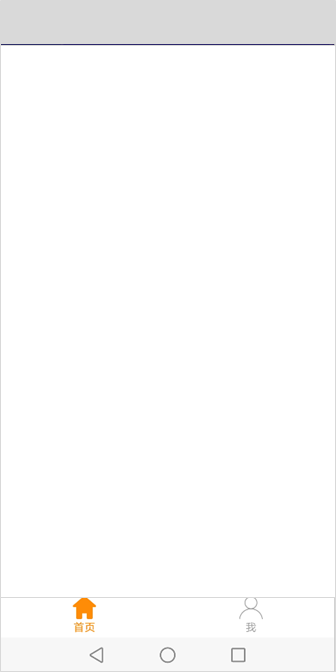 界面编号：008
售前项目事务
准备：流程发起前
进行中：流程发起后
已完成：流程结束后
项目方案
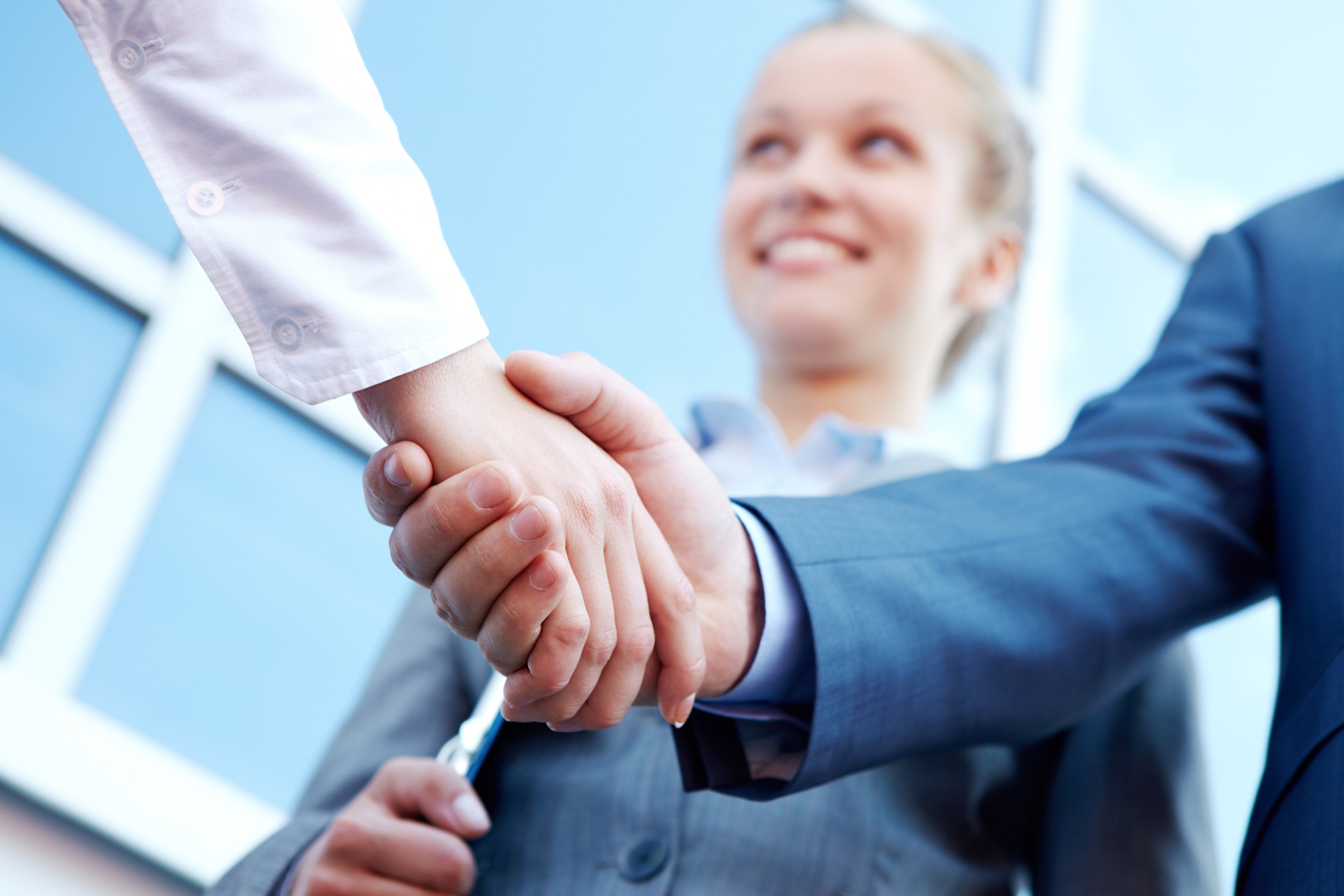 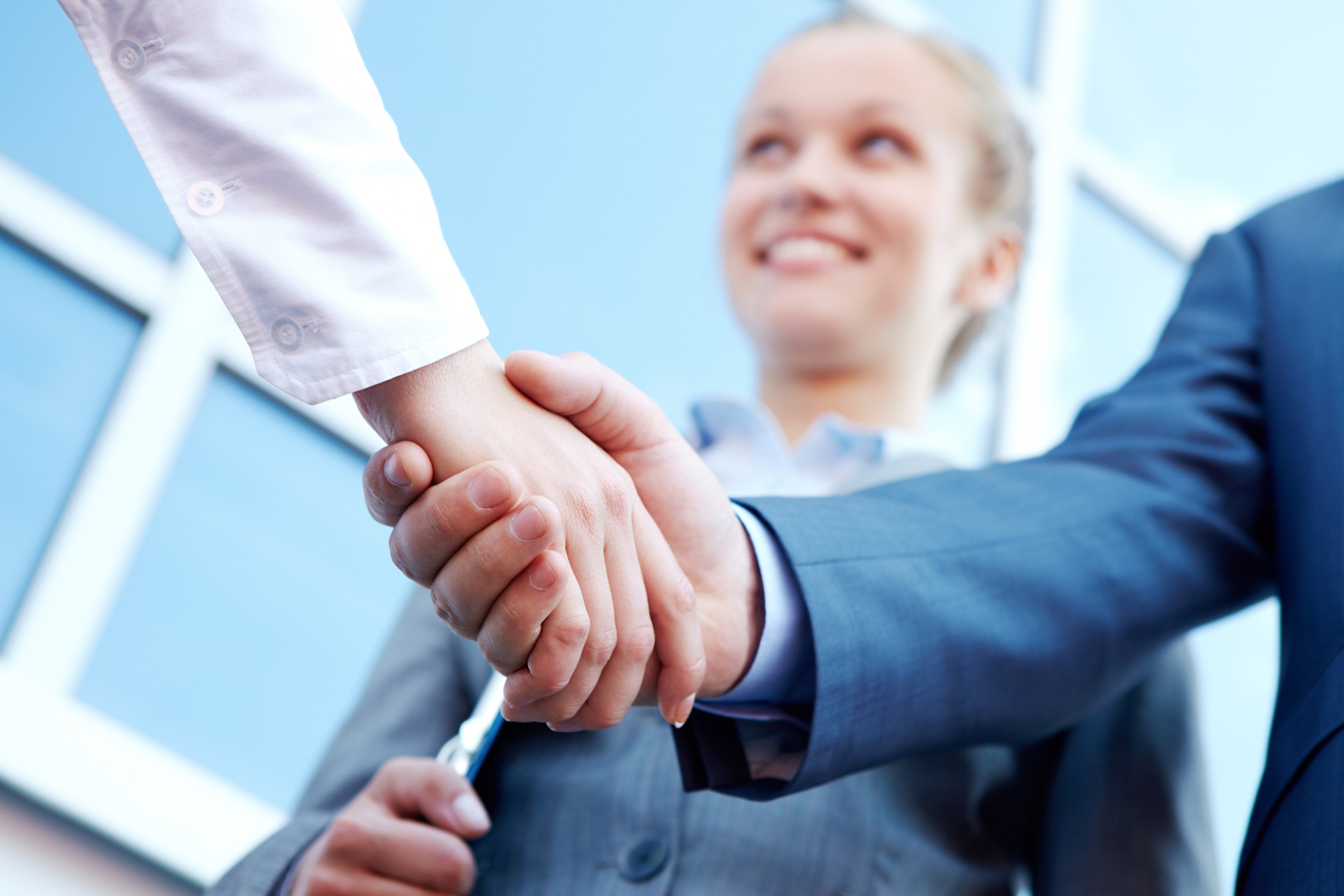 项目名称自动带入
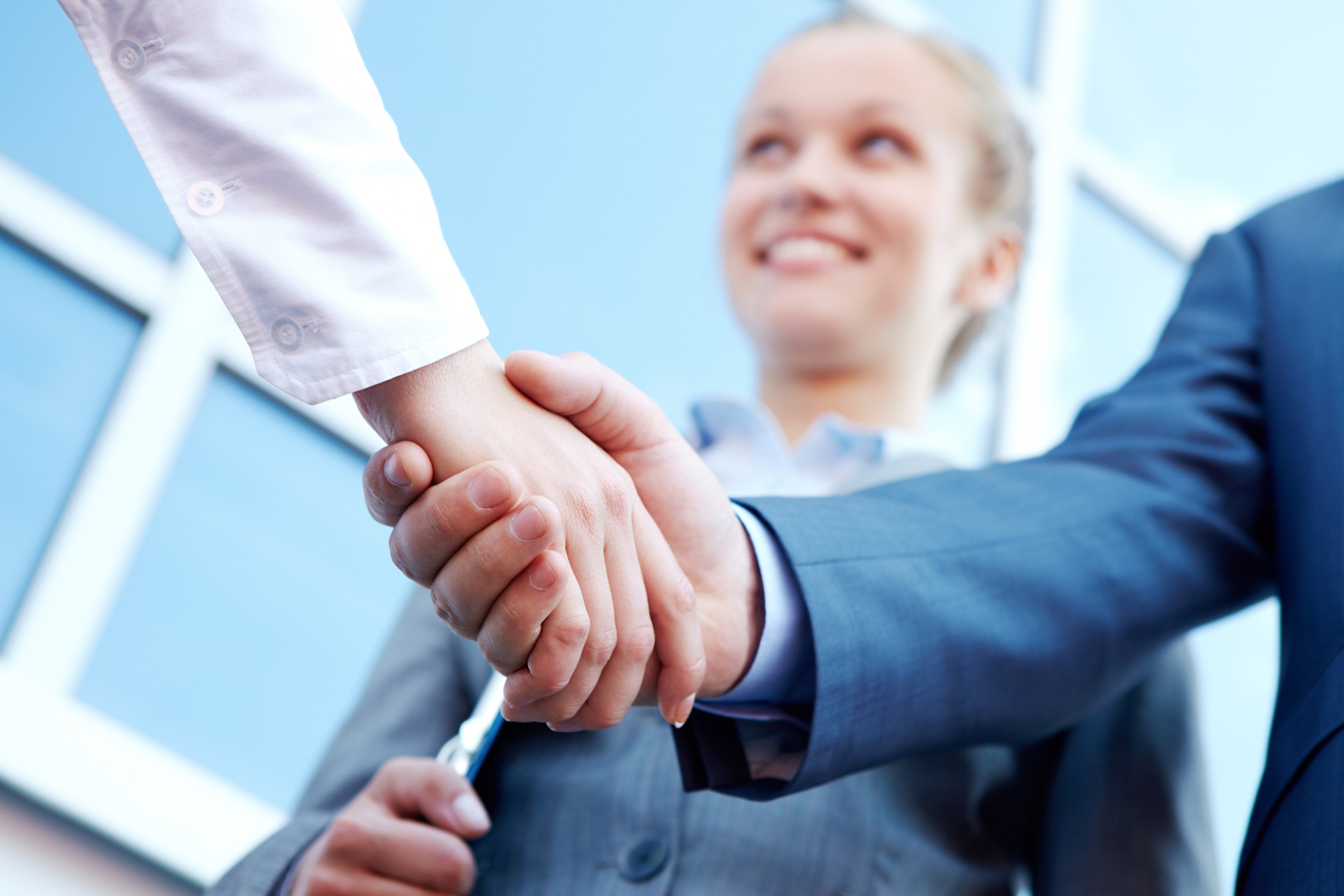 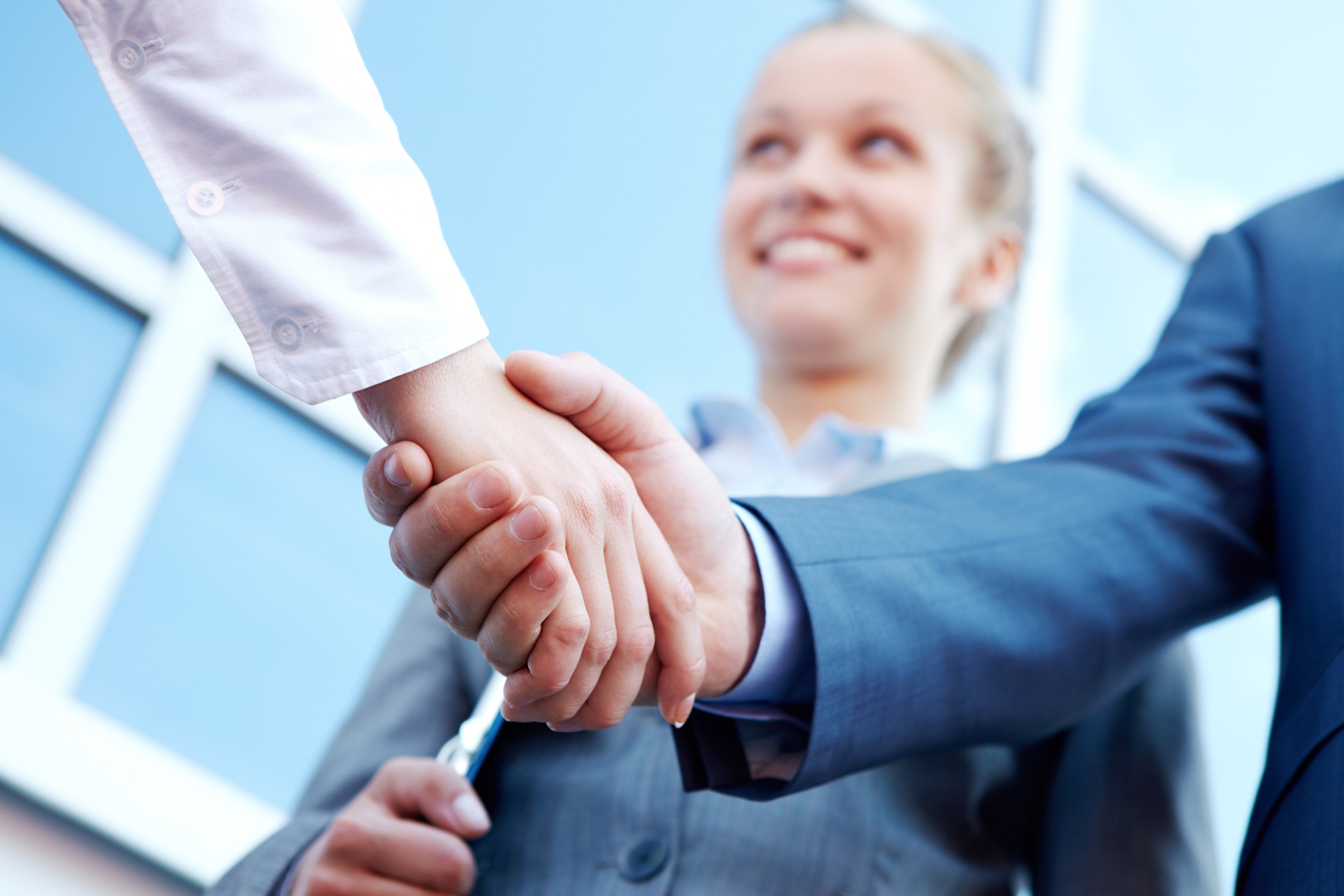 申请单号：
自动生成
说明：
此单据要走流程，流程为：填单-审核-方案设计-业务员   （流程自定义，用OA的流程）
项目方案表：user_proj_solution
单据号自动编号，‘PS’+年份（2位）+月份（2位）+流水（0001）
跟进
方案
打样
投标
事务状态：
自动更新，缺省为准备
项目名称自动带入
设计师：
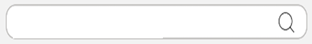 要求完成日期：
只允许创建人中断流程，其他人只读
申请单号 ：                                  事务状态
要求说明：
设计师：
要求完成日期 ：
实际完成日期：
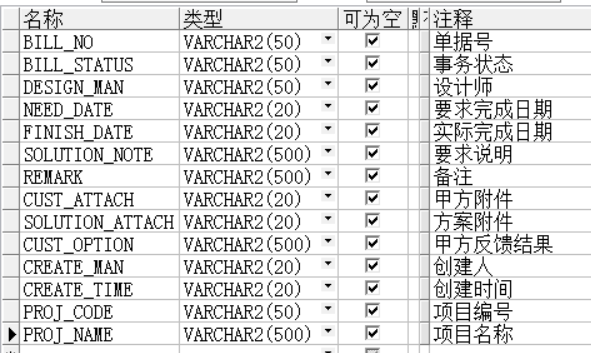 申请人： 张三             2020-08-01  12:34
当前流程节点：
备注：
remark
申请单号 ： PS20080001           进行中
设计师：王五
要求完成日期 ： 2020-08-15    
实际完成日期：
甲方图纸：
业务员挂附件
方案：
设计师挂附件
申请人： 张三             2020-08-01  12:34
当前流程节点：设计师-王五
新增
反馈结果：
cust_option
显示方案的历史记录，按创建时间倒排
+
申请人： 张三               2020-08-01  12:34
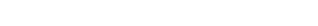 已经启动的流程才可点击中断、查看流程按钮；只有创建人才可点击中断按钮。点击中断时，要提示‘是否确认中断流程’，点击确定后，中断流程，事务状态变为‘准备’，查看流程界面为009
提交
保存
查看流程
中断
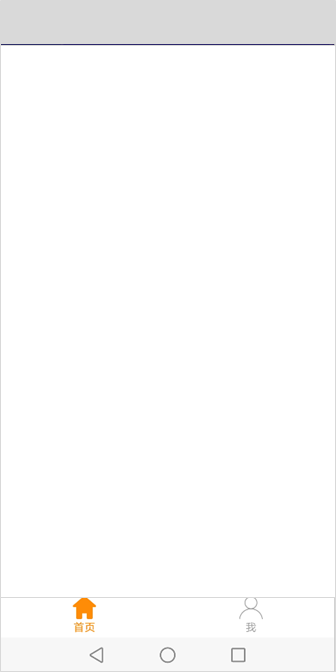 界面编号：009
查看流程
流程标题
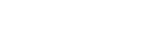 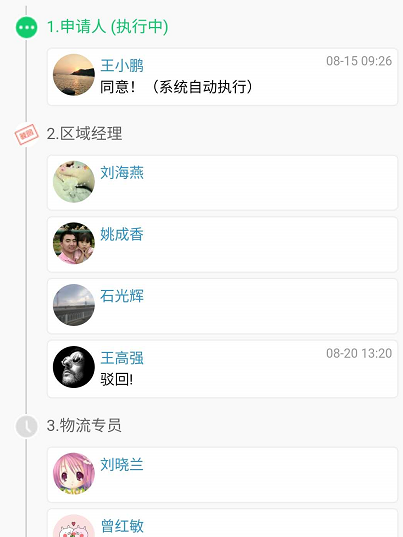 这是一个通用界面，所有单据所涉及到的查看流程都是这个界面，具体表：cpcwf、cpcwfproc等，如果可以用现有的就用现有的
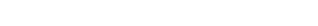 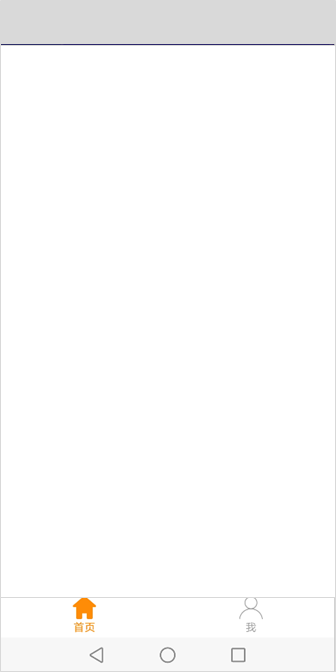 界面编号：010
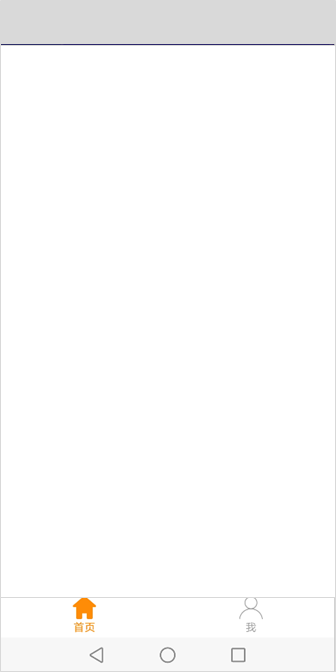 界面编号：011
售前项目事务
准备：流程发起前
进行中：流程发起后
已完成：流程结束后
项目打样
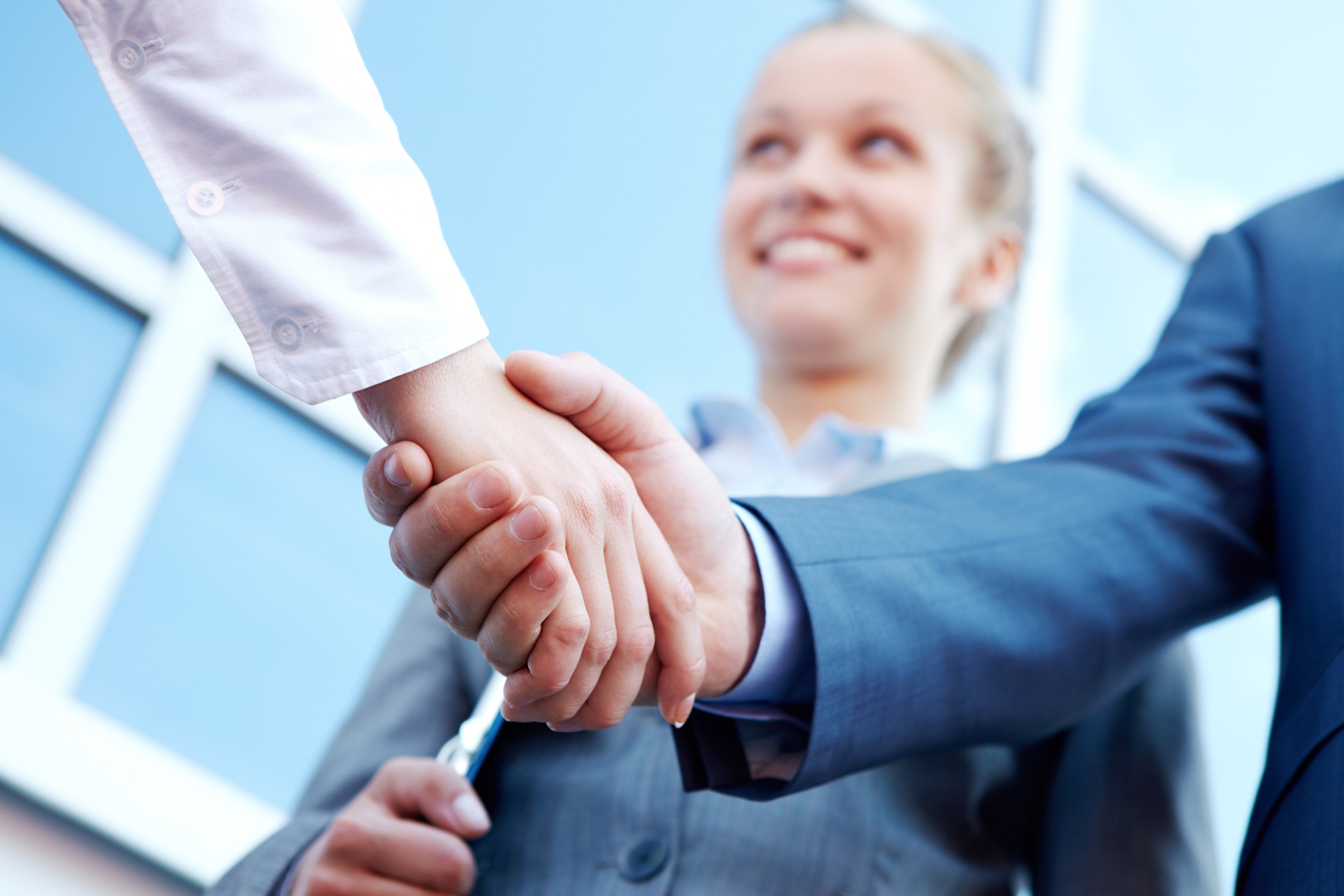 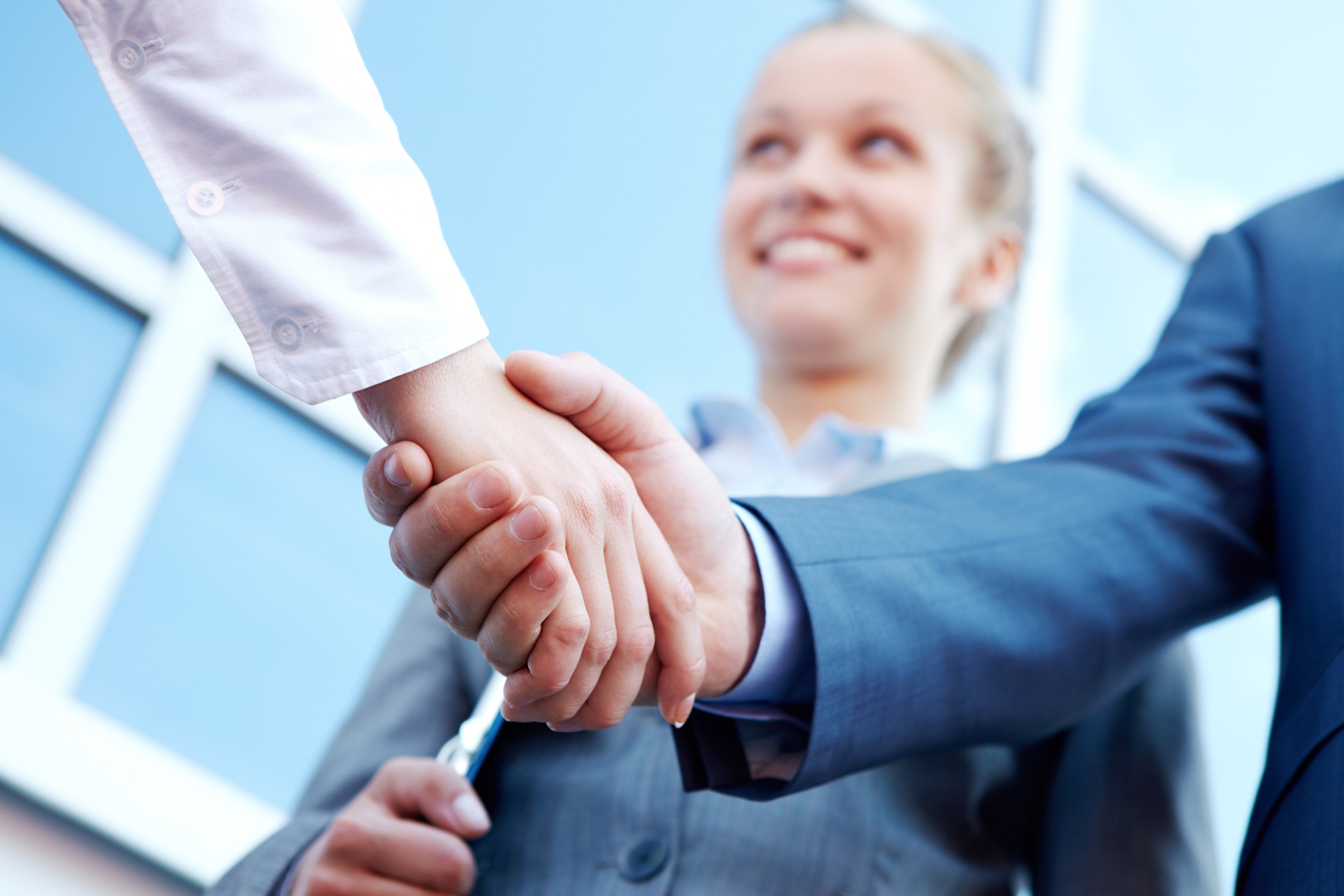 项目名称自动带入
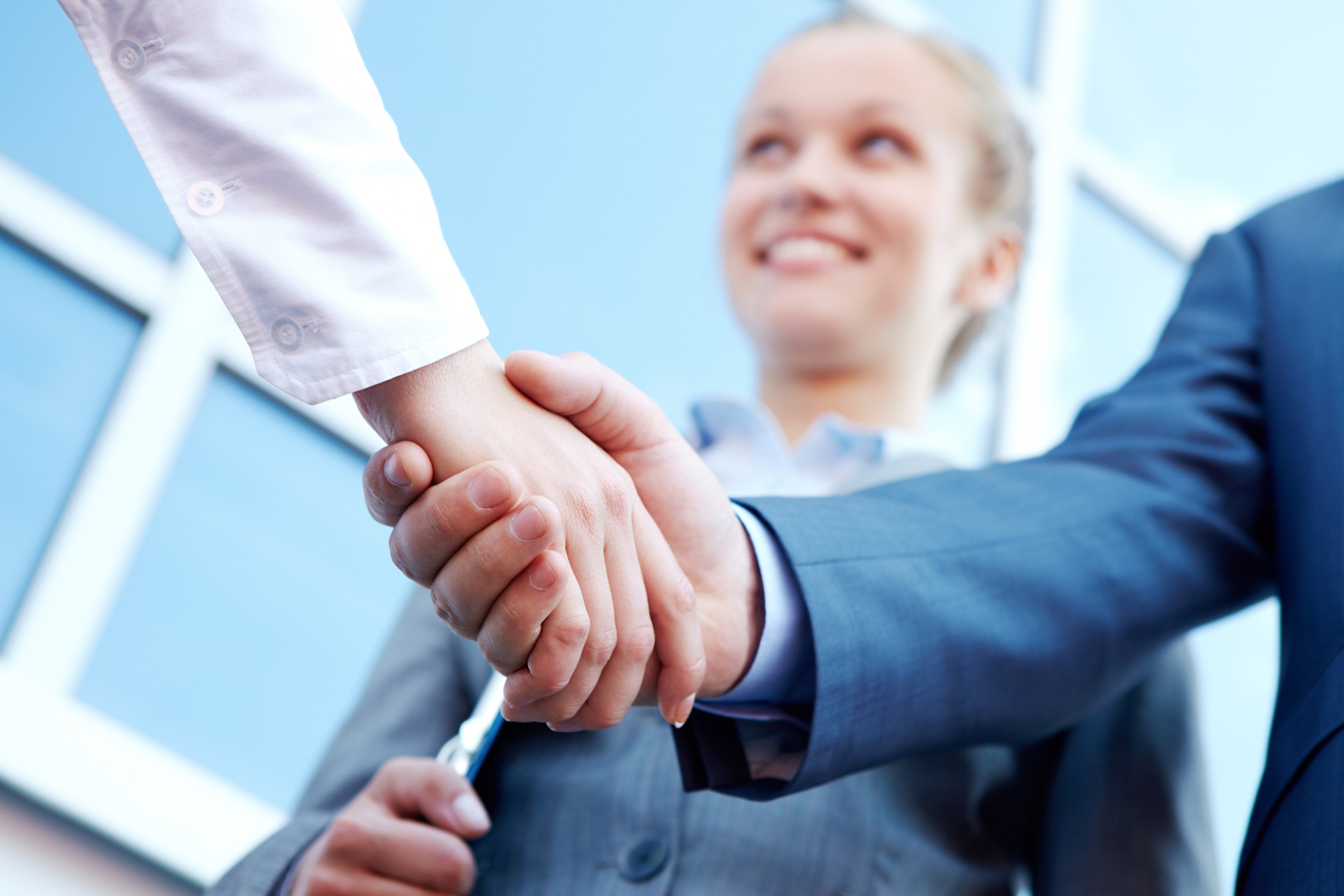 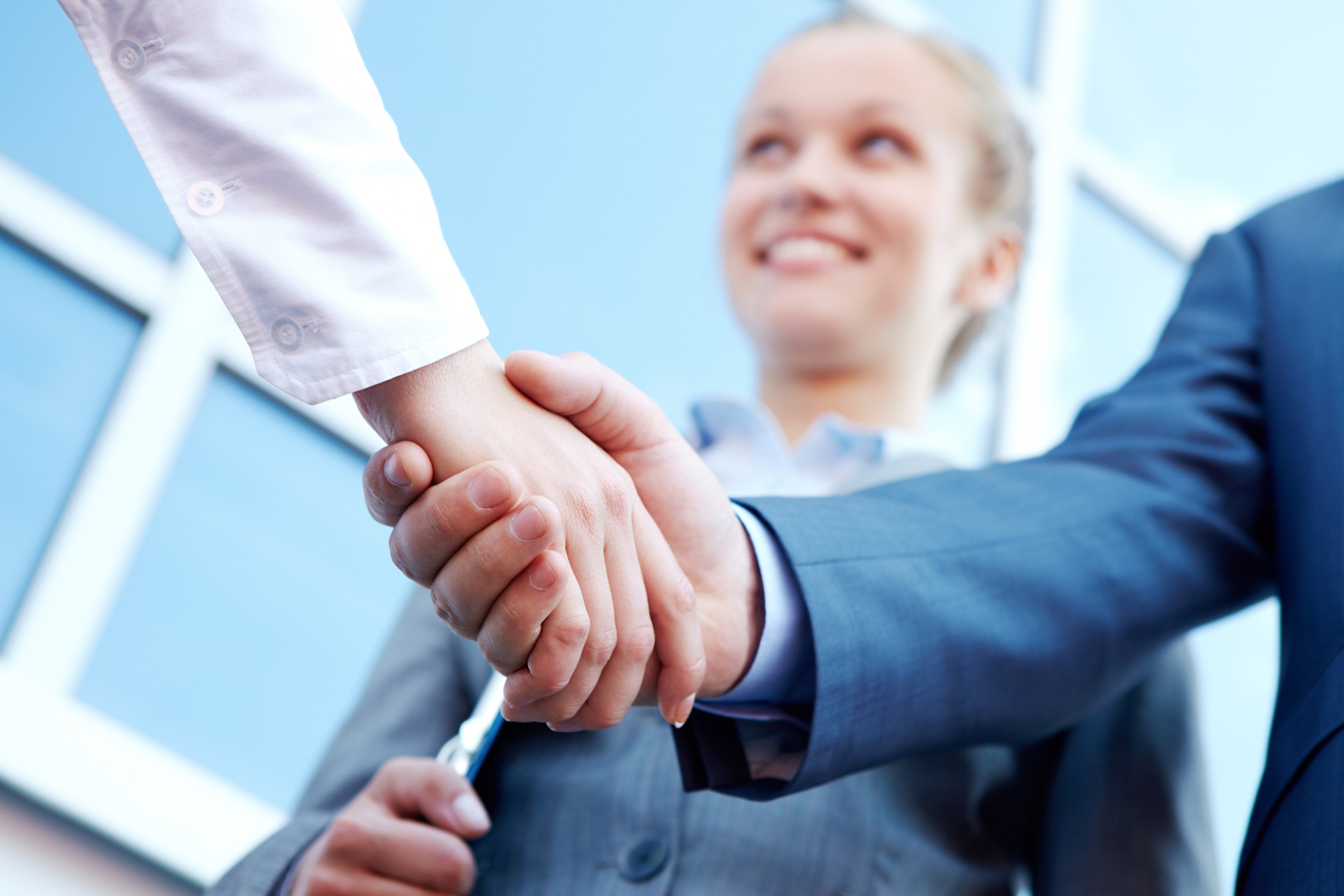 基础数据表名：
user_bas_samp_type
申请单号：
自动生成
说明：
此单据要走流程，流程为：填单-审核-打样-业务员   （流程自定义，用OA的流程）
项目方案表：user_proj_sample
单据号自动编号，‘YP’+年份（2位）+月份（2位）+流水（0001）
跟进
方案
打样
投标
事务状态：
自动更新，缺省为准备
项目名称自动带入
打样员：
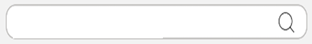 要求完成日期：
只允许创建人中断流程，其他人只读
申请单号 ：                                  事务状态
样品类型：
下拉，从基础数据选择
打样员：
要求完成日期 ：
实际完成日期：
要求说明：
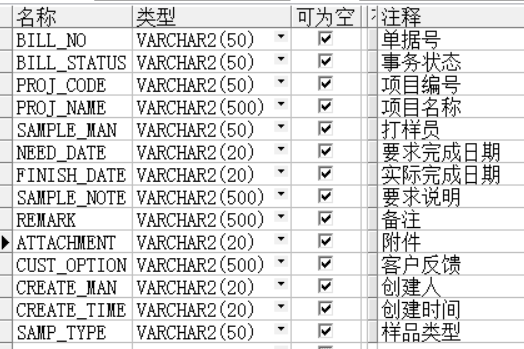 申请人： 张三             2020-08-01  12:34
当前流程节点：
备注：
remark
申请单号 ： YP20080001           进行中
打样员：王五
要求完成日期 ： 2020-08-15    
实际完成日期：
附件：
业务员挂附件
申请人： 张三             2020-08-01  12:34
当前流程节点：打样员-王五
新增
反馈结果：
cust_option
显示打样的历史记录，按创建时间倒排
+
申请人： 张三               2020-08-01  12:34
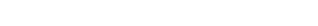 已经启动的流程才可点击中断、查看流程按钮；只有创建人才可点击中断按钮。点击中断时，要提示‘是否确认中断流程’，点击确定后，中断流程，事务状态变为‘准备’，查看流程界面为009
提交
保存
查看流程
中断
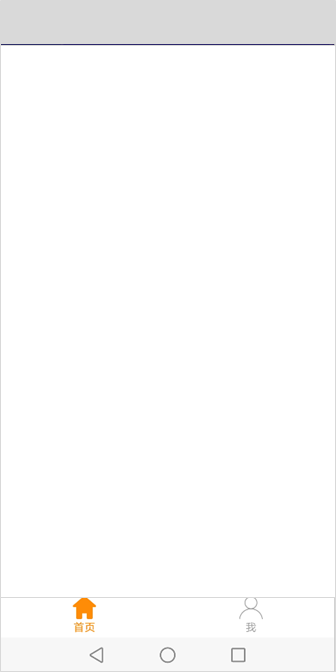 界面编号：012
售前项目事务
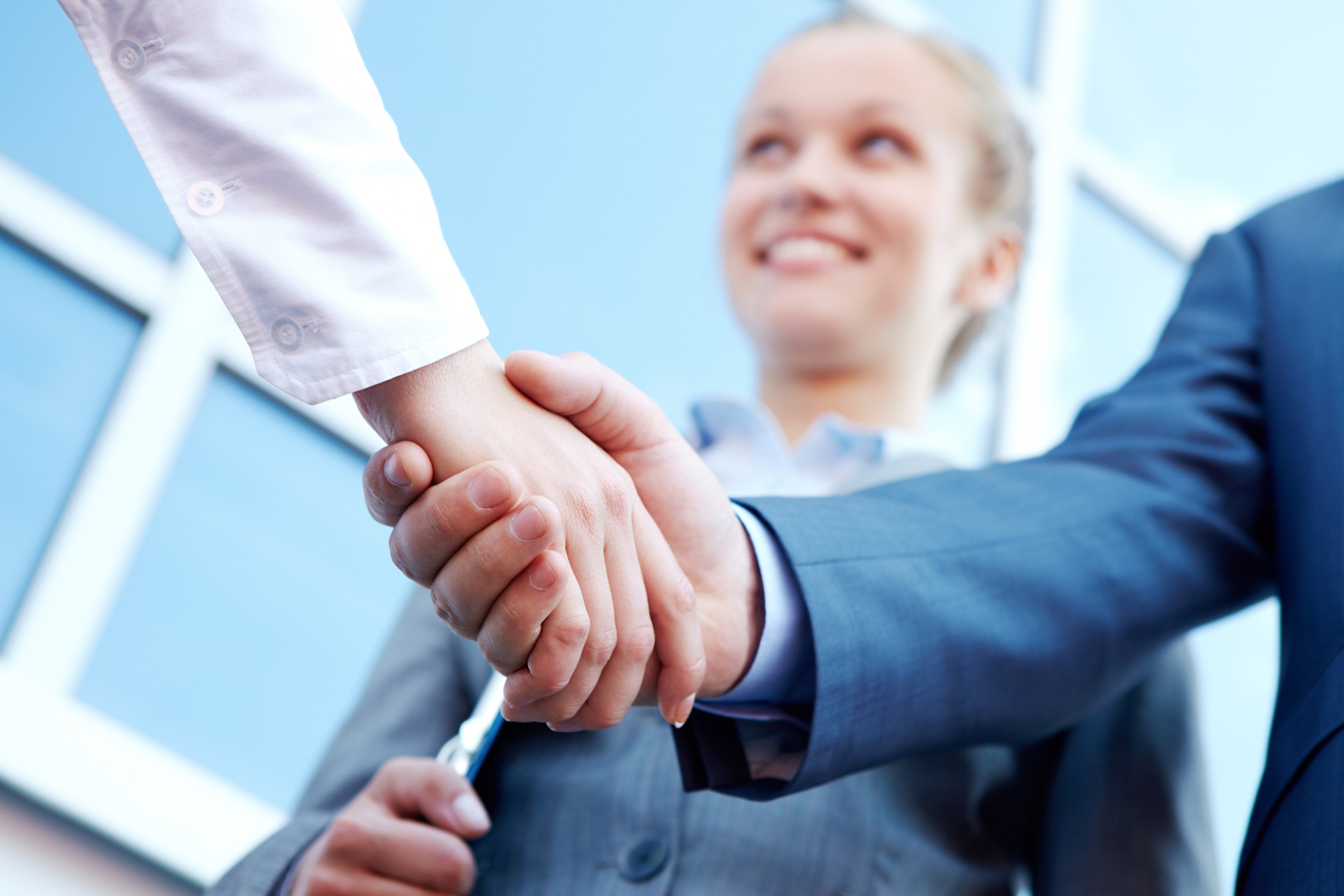 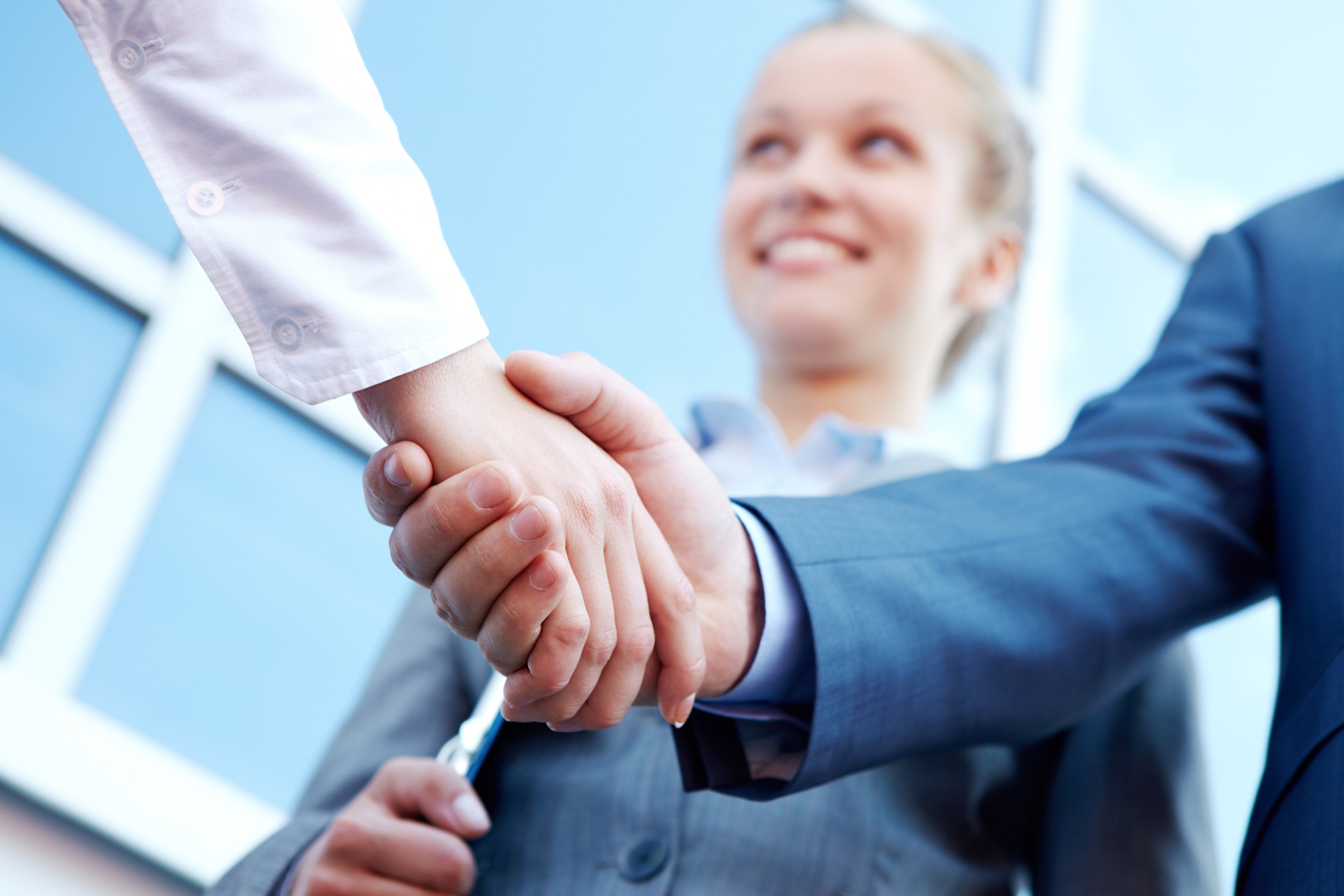 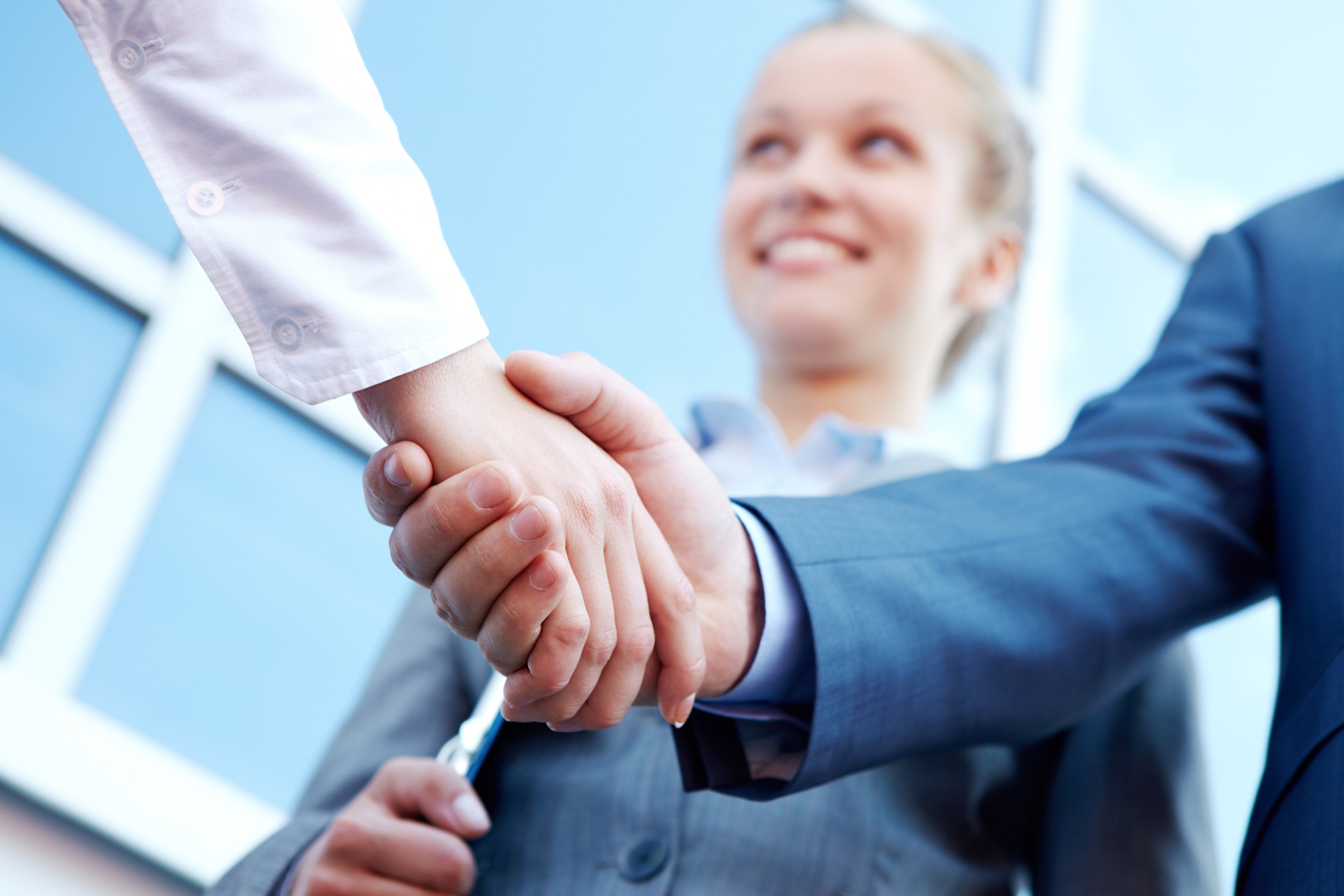 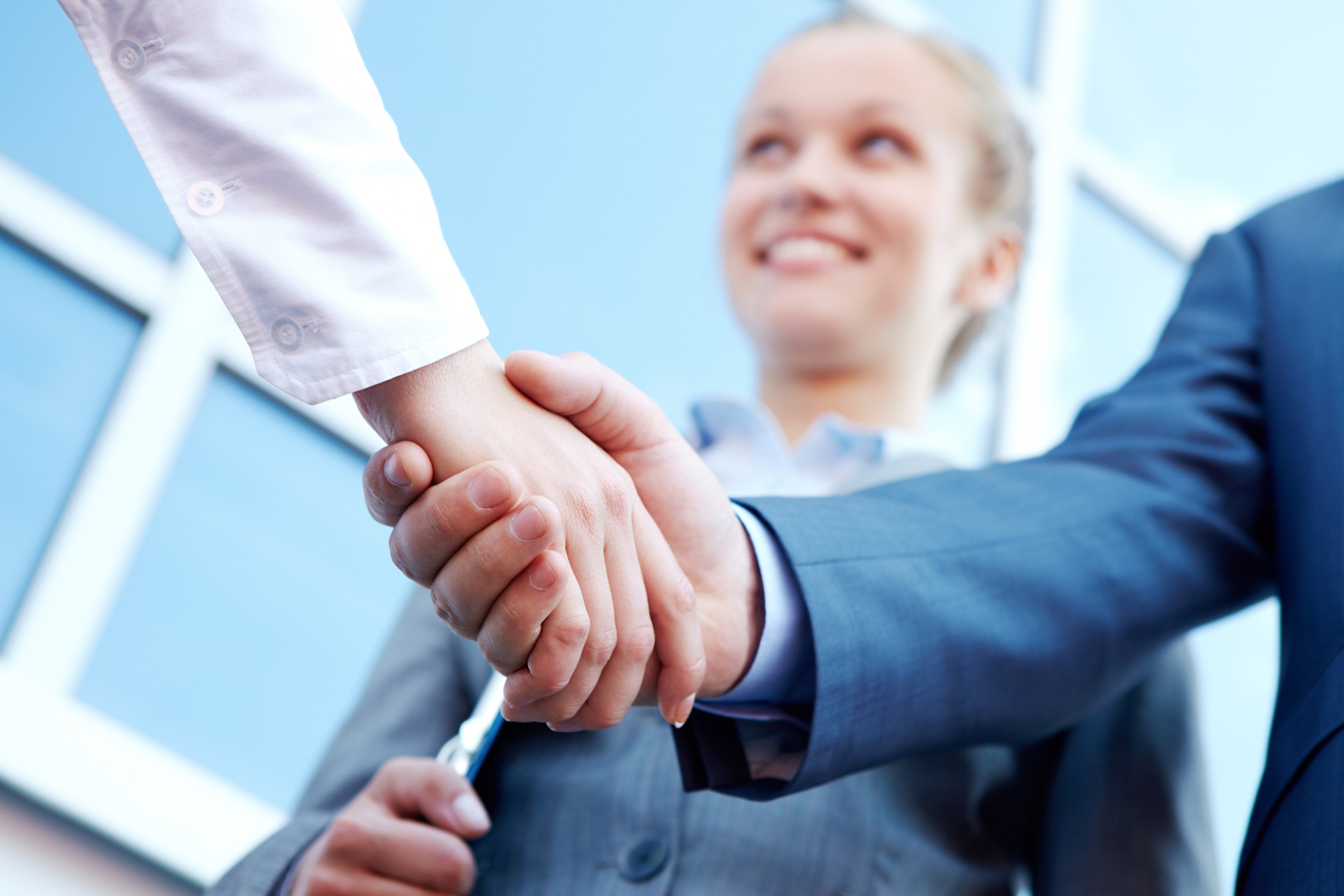 跟进
方案
打样
投标
说明：
项目投标表：user_proj_bid
项目名称自动带入
说明：仅业务经理可维护投标信息
业务经理：
自动带入
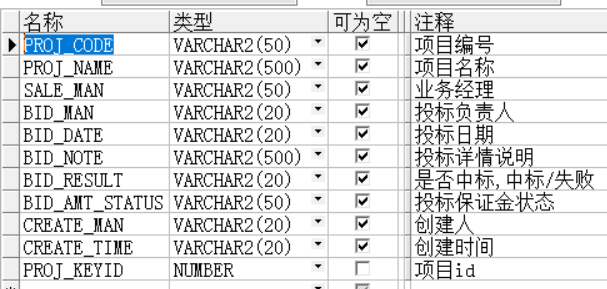 投标负责人：
bid_man
投标日期：
bid_date
投标详情说明：
bid_note
是否中标：
bid_result
下拉选择：中标/未中标
投标保证金状态：
bid_amt_status
下拉选择：退回/转为履约保证金/未退回
只允许业务经理进行保存，其他人只是查看
保存